Mathematics at Sun West
The BIG Picture
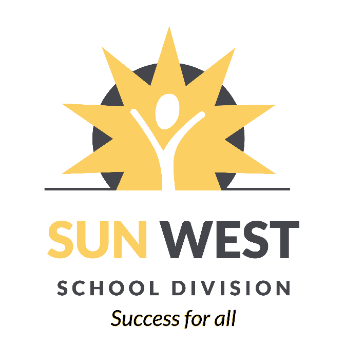 [Speaker Notes: Kelli housekeeping and welcome and talk communication]
Day Two
Let the fun continue…
Math Workshops April 24 Grades 1-5
or May 8 
Grades 6-9
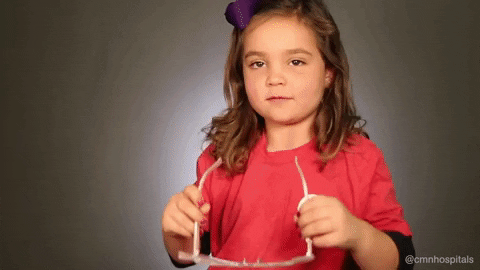 Goal: A New Lens
Overlay what you learn today onto what you currently do. 
Use this to fill in gaps and improve existing programming.
[Speaker Notes: Kelli   – idea of full day PDs any staff member can sign up for using their PD Funds. April 24 & May 8]
Look For These Icons…
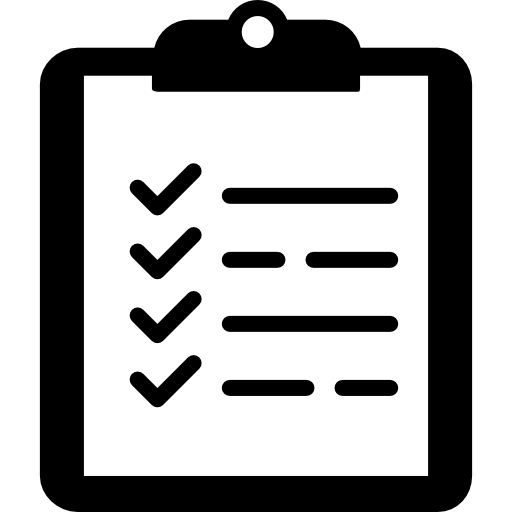 There is a handout in your package to accompany this.
Item being discussed is on your Checklist .
Note Taking Template & Today’s Handouts
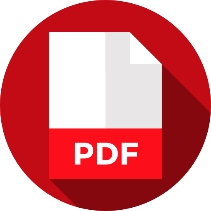 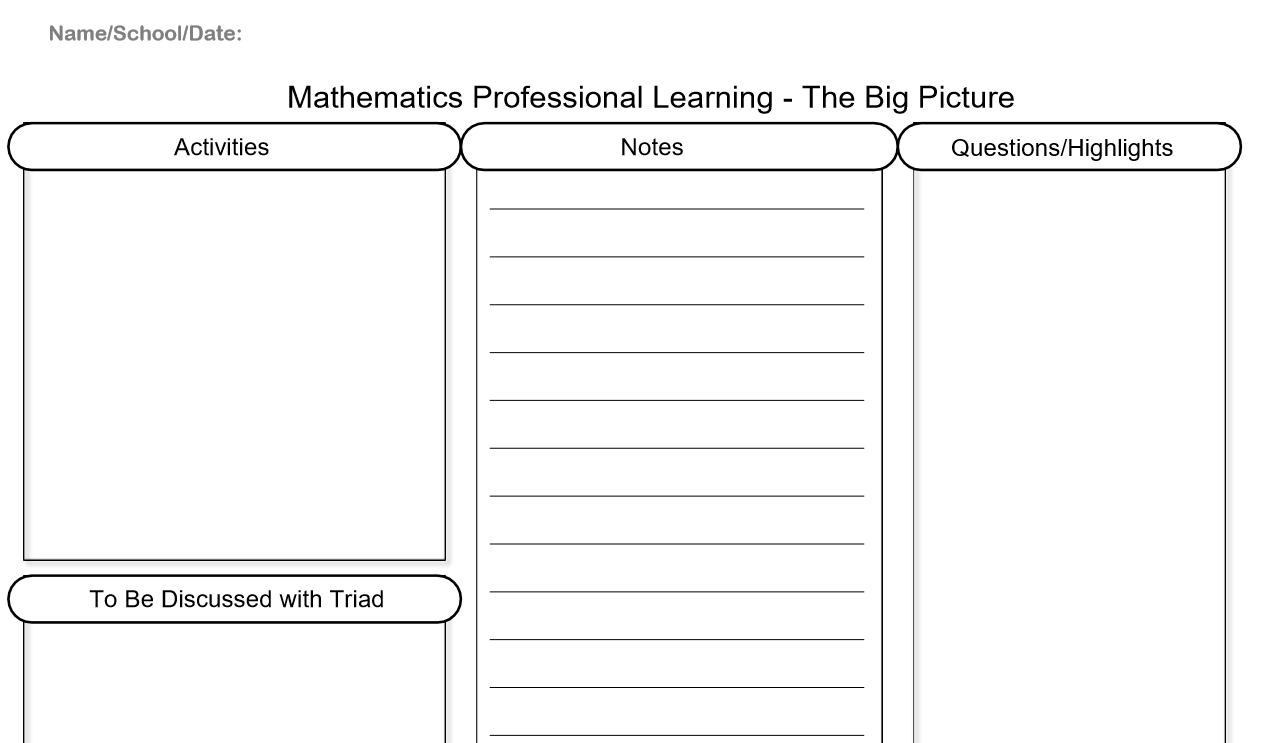 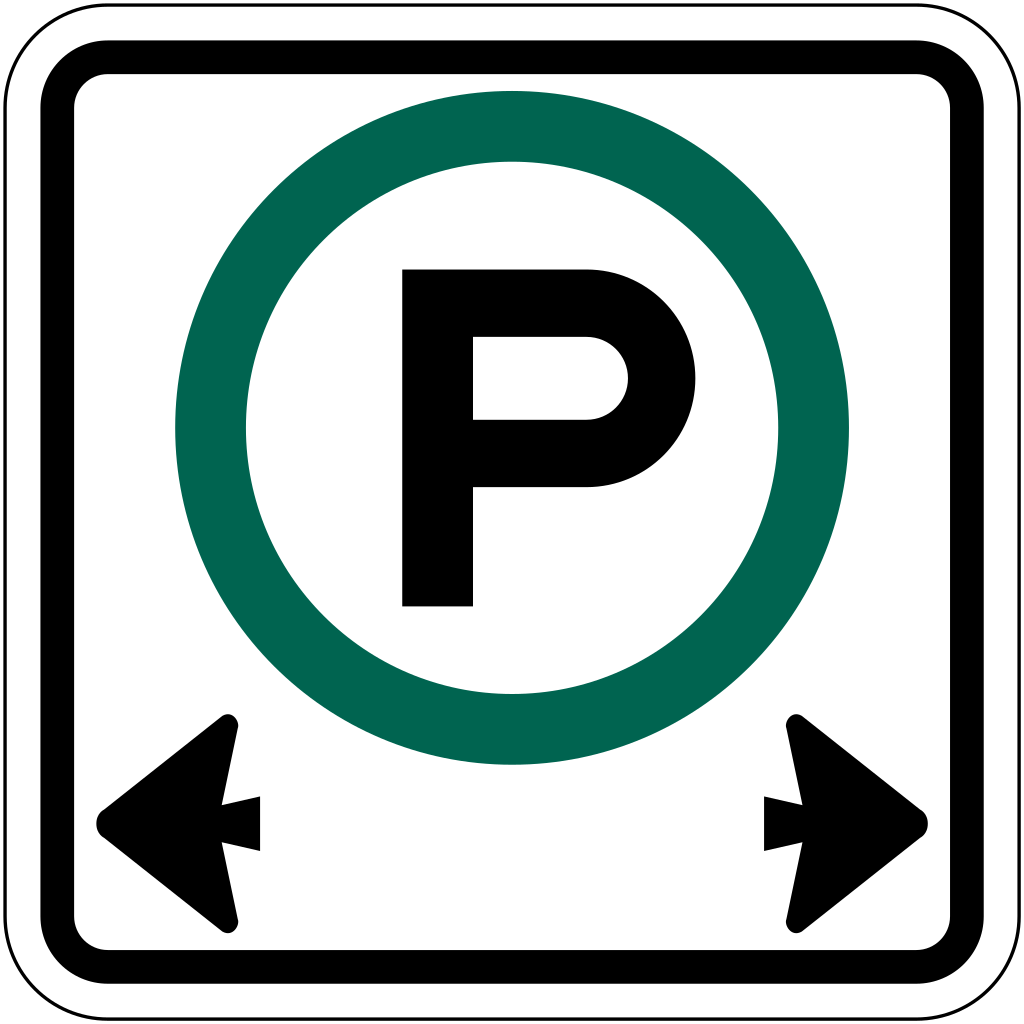 [Speaker Notes: Kelli]
The Big 5 for a Math Class
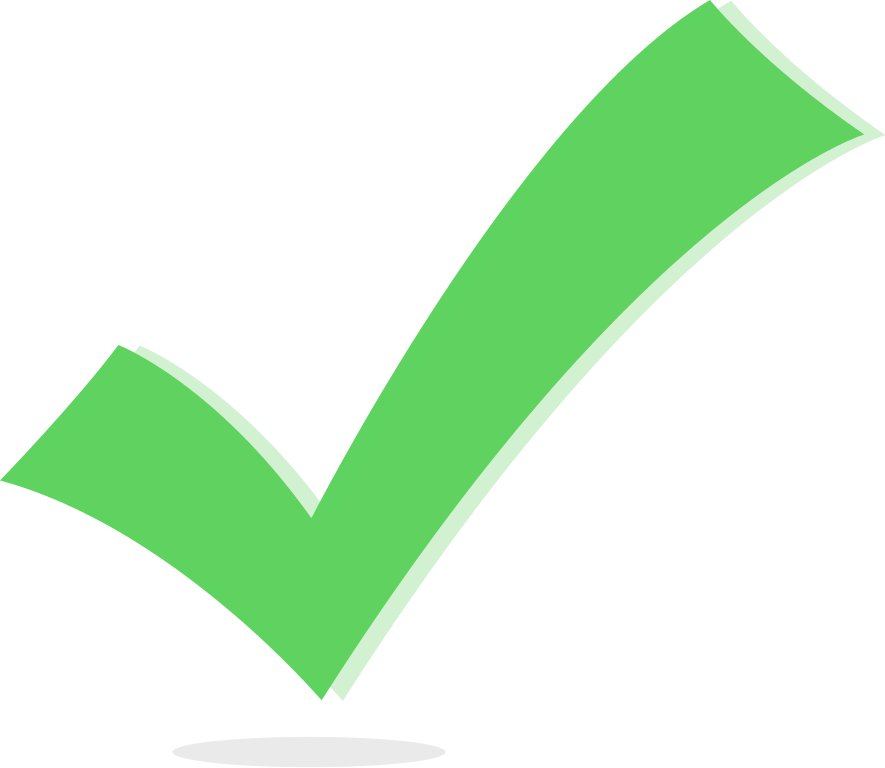 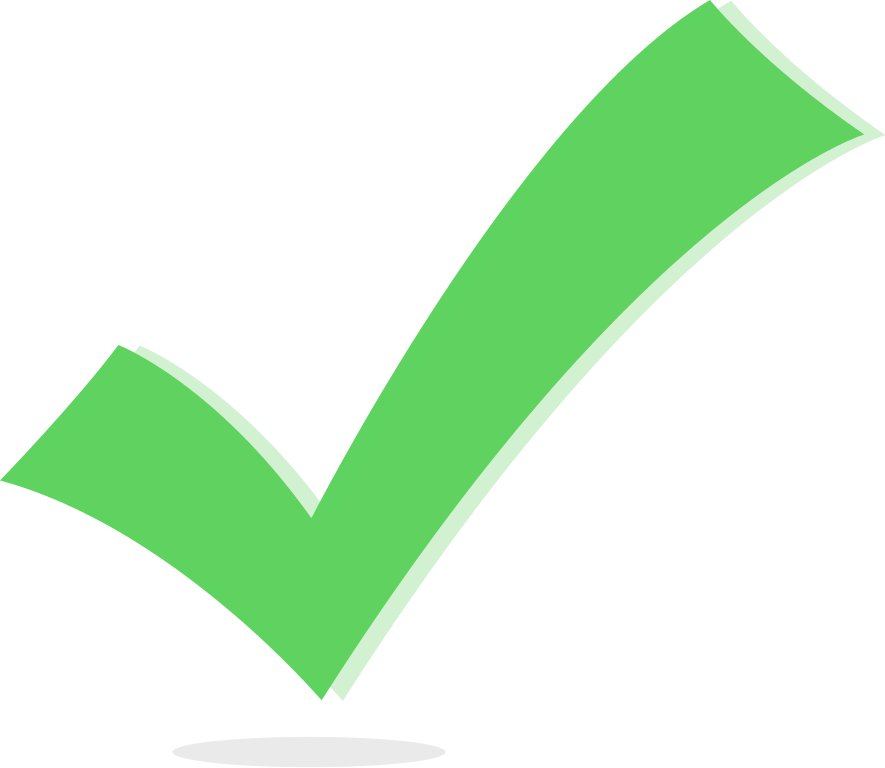 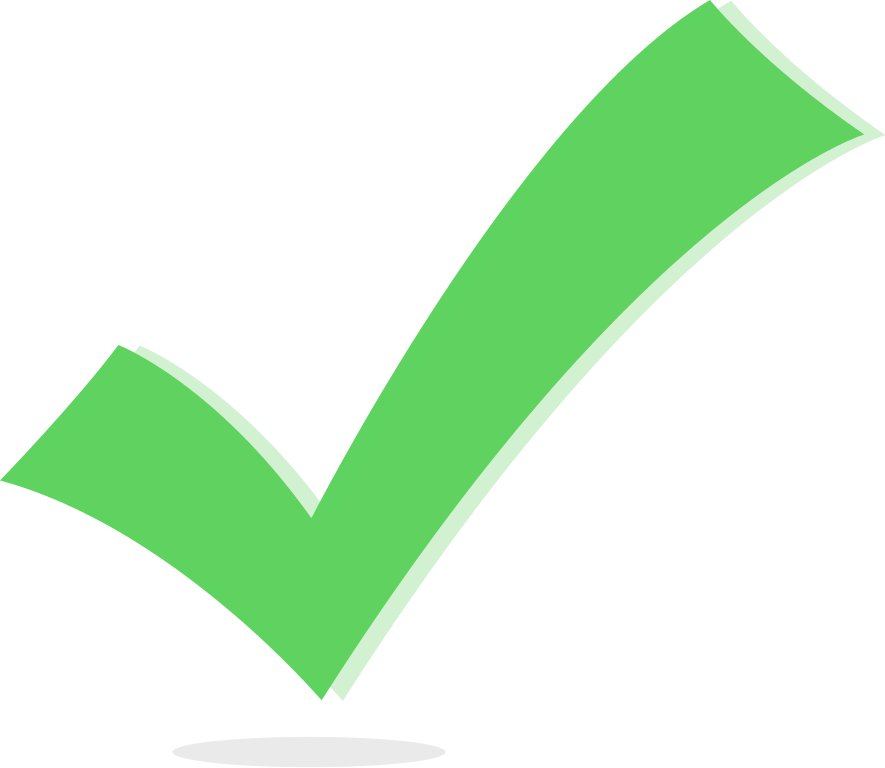 [Speaker Notes: M]
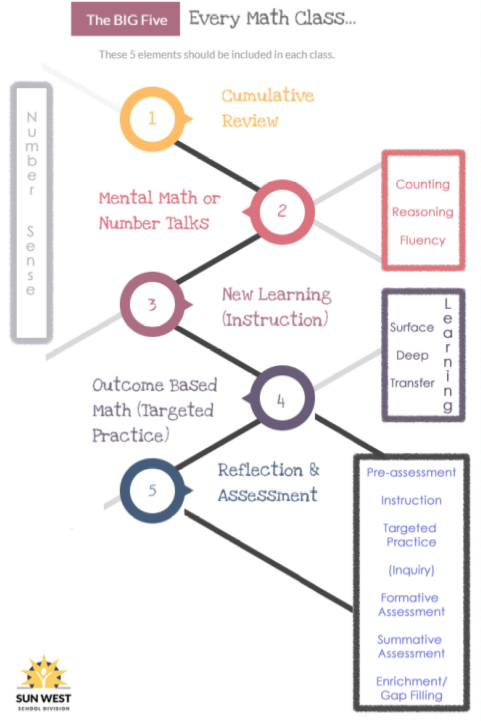 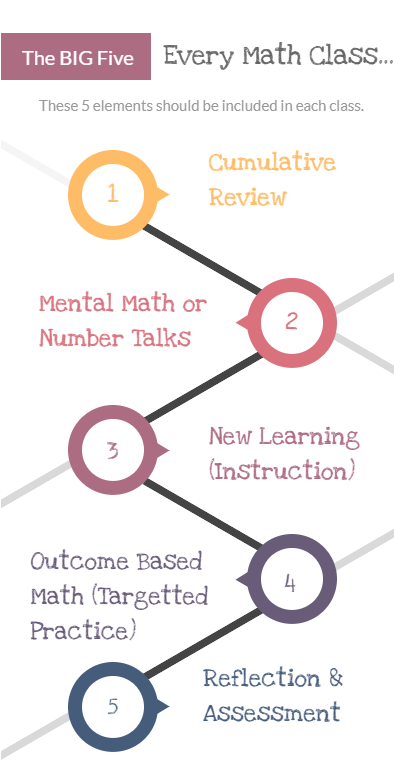 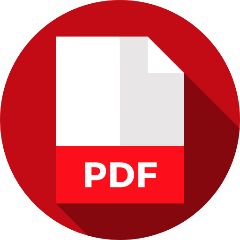 [Speaker Notes: M]
Outcome Based Math Essentials
Big Idea #4 – Targeted Practice/Instruction
[Speaker Notes: K]
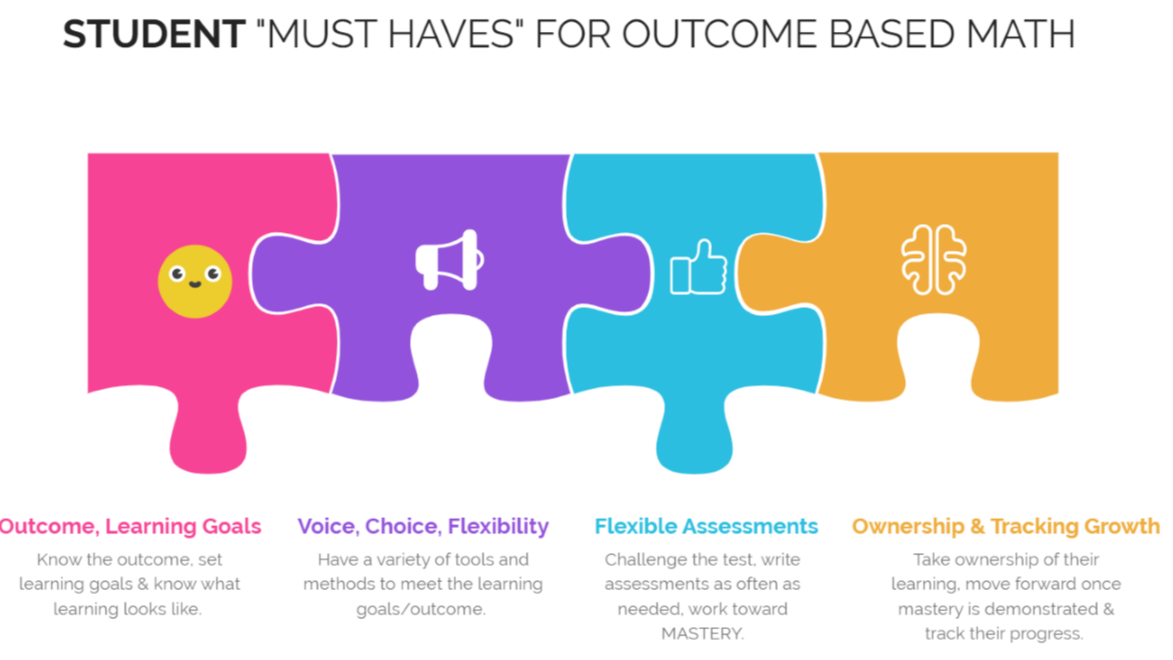 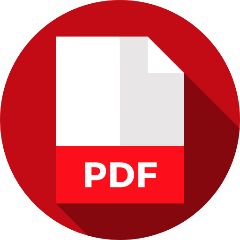 [Speaker Notes: K]
The “Must Haves” of Outcome Based or Competency Based Math
Students
Know what outcome they are working on, set learning goals & know what understanding looks like (and doesn’t)
Have voice, choice & flexibility in how they meet an outcome
Work at their own pace
Can write assessments as many times as they wish
[Speaker Notes: K Review graphic (follow along)]
The “Must Haves” of Outcome Based or Competency Based Math
Students
Can challenge the test
Take ownership of their learning
Work towards mastery
Move forward when they demonstrate mastery
Track their growth
[Speaker Notes: Kelli]
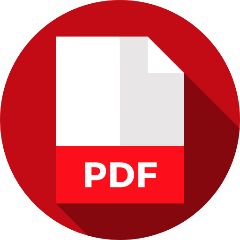 [Speaker Notes: M]
The “Must Haves” of Outcome Based or Competency Based Math
Teachers
Provide voice and choice for students​

Provide direct & explicit instruction as needed​

Provide re-teaching as needed​

Check in often with formative assessment​

See students daily
[Speaker Notes: M]
The “Must Haves” of Outcome Based or Competency Based Math
Teachers
Guide students based on their readiness and the transfer of responsibility
Provide meaningful on-going feedback
Involve students in assessment
Provide opportunities for full class, small group and individual instruction and activities
Provide opportunities for surface, deeper and transfer learning
[Speaker Notes: M 5]
Day 1 Connection: Why Outcome Based Math?
Discuss the “why” or reason to use outcome based math in your school. 

How would you explain the “why” to a new teacher in your building?
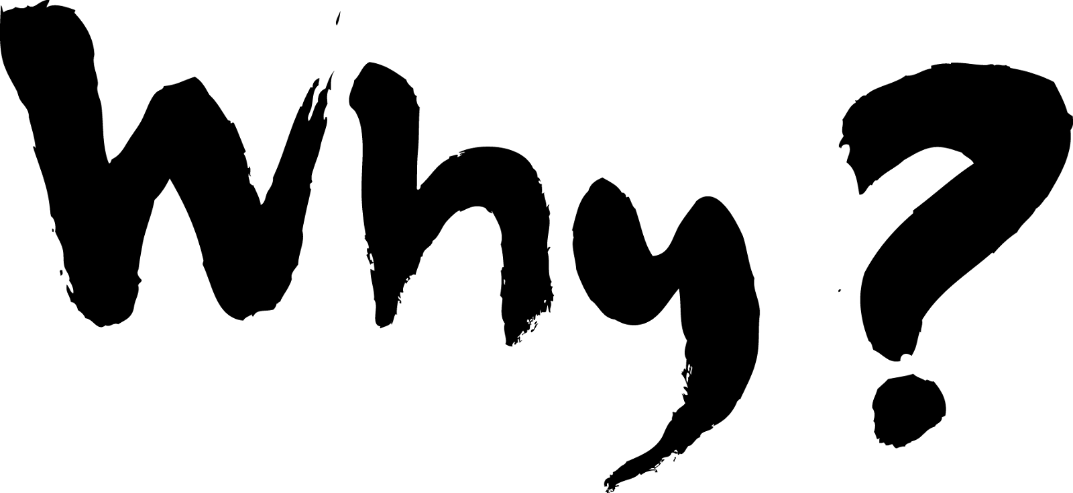 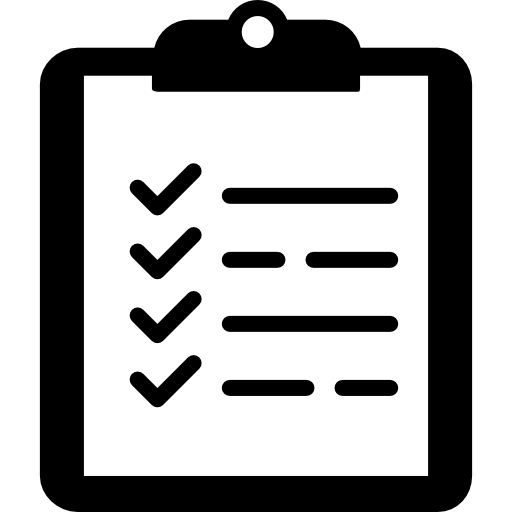 [Speaker Notes: Kelli
Discuss your why]
Why Outcome Based Math?
Horizontal Tracking of Outcomes Avoids Gaps in Learning
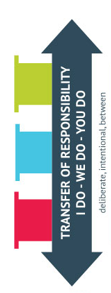 [Speaker Notes: Kelli 1]
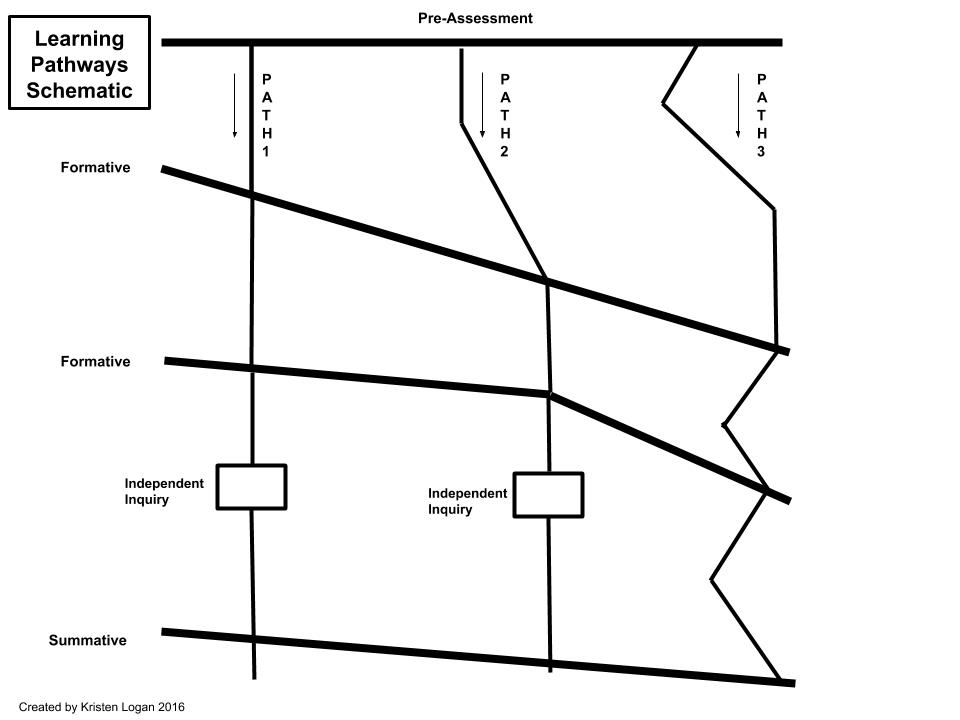 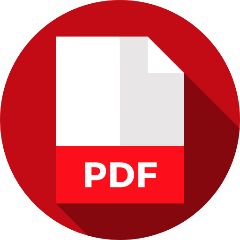 Consider these pathways for Outcome Based Math
[Speaker Notes: M (paths)  V (assessments – more formative after each zag), K (tie it) *change paths  - ask to draw on the zags on handout]
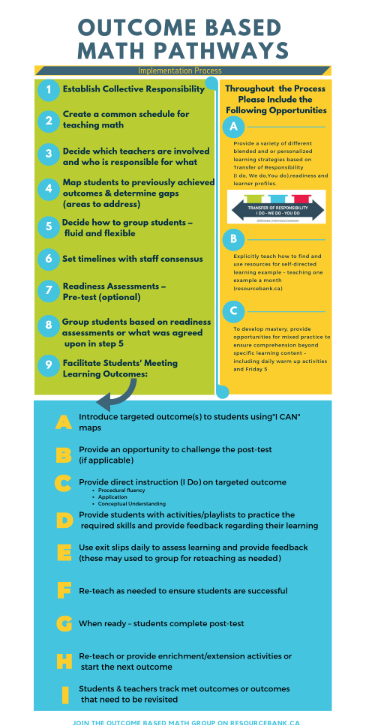 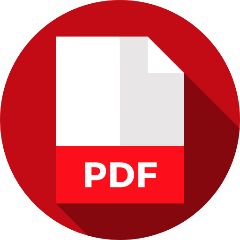 [Speaker Notes: Kelli
Entire PD built this graphic you could use with your staff]
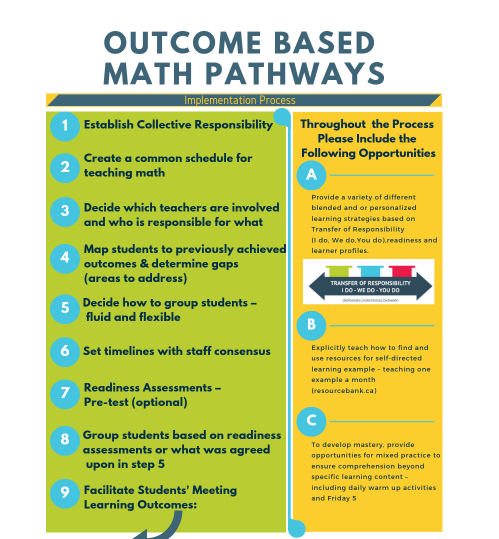 [Speaker Notes: Kelli 3]
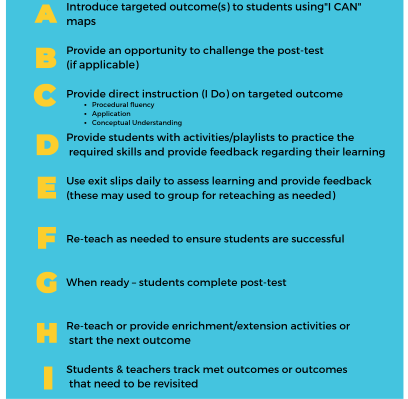 [Speaker Notes: Melissa 3]
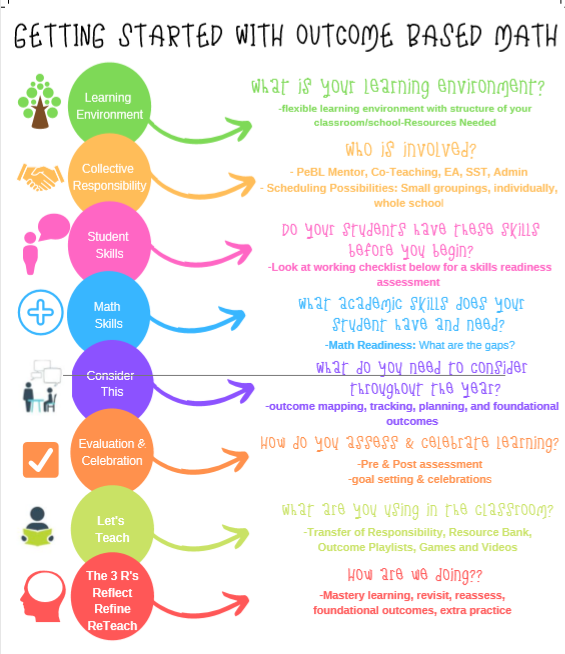 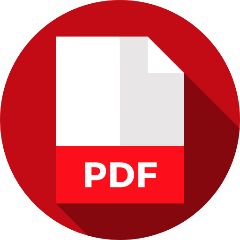 [Speaker Notes: Don’t read this – skip to next
Created by PeBL outcome based math team last year]
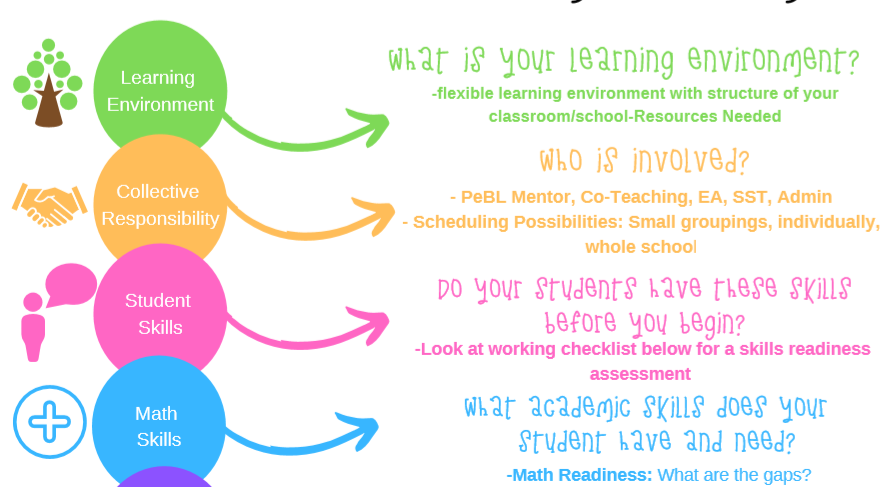 [Speaker Notes: Melissa 3]
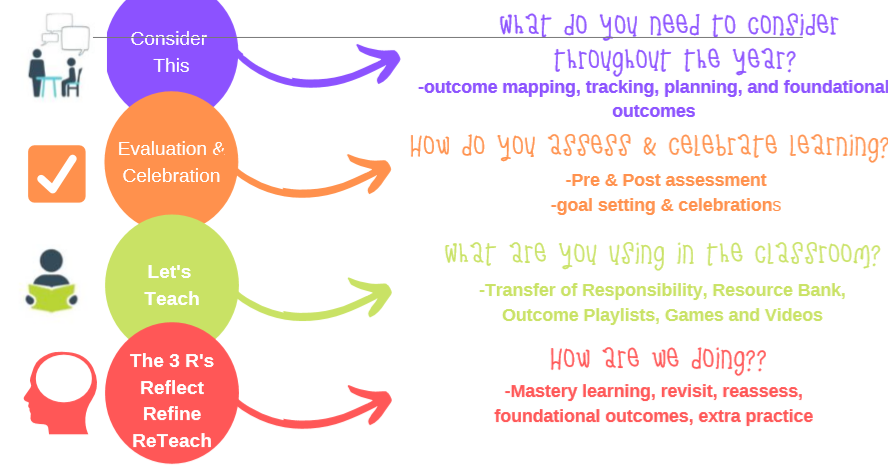 [Speaker Notes: Kelli 3]
Practical Tips & Supports Group Activity
Group leaders: Bekki (Learning Environment),  Shauna (Collective Responsibility),  Kristin (Student Skills), Nichole (Math Skills), Nicki (Consider This),  Leanne (Evaluation, Celebration), Brianne (Let’s Teach), Stephen (3 Rs)
[Speaker Notes: K
15
Groups report – Mike & Ashley create a document and video for each group/bubble
10 AM At this point]
Learning Environment
Bekki’s Team
Collective Responsibility
Shauna’s Team
Student Skills
Kristin’s Team
Math Skills
Nichole’s Team
Consider This
Nicki’s Team
Evaluation & Celebration
Leanne’s Team
Let’s Teach!
Brianne’s Team
3RsReflectRefineReteach
Stephen’s Team
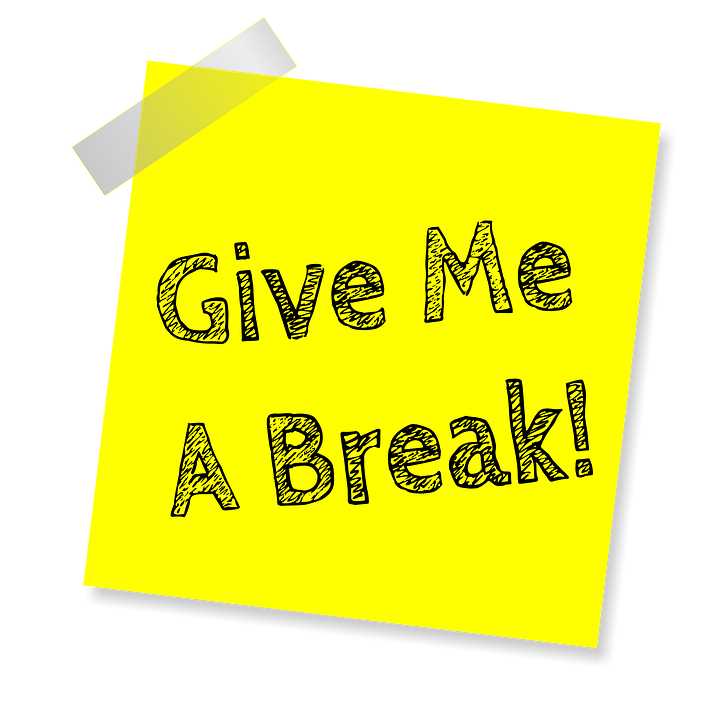 10:00 AM - 5 Min Break
[Speaker Notes: 10AM]
Throughout the process...
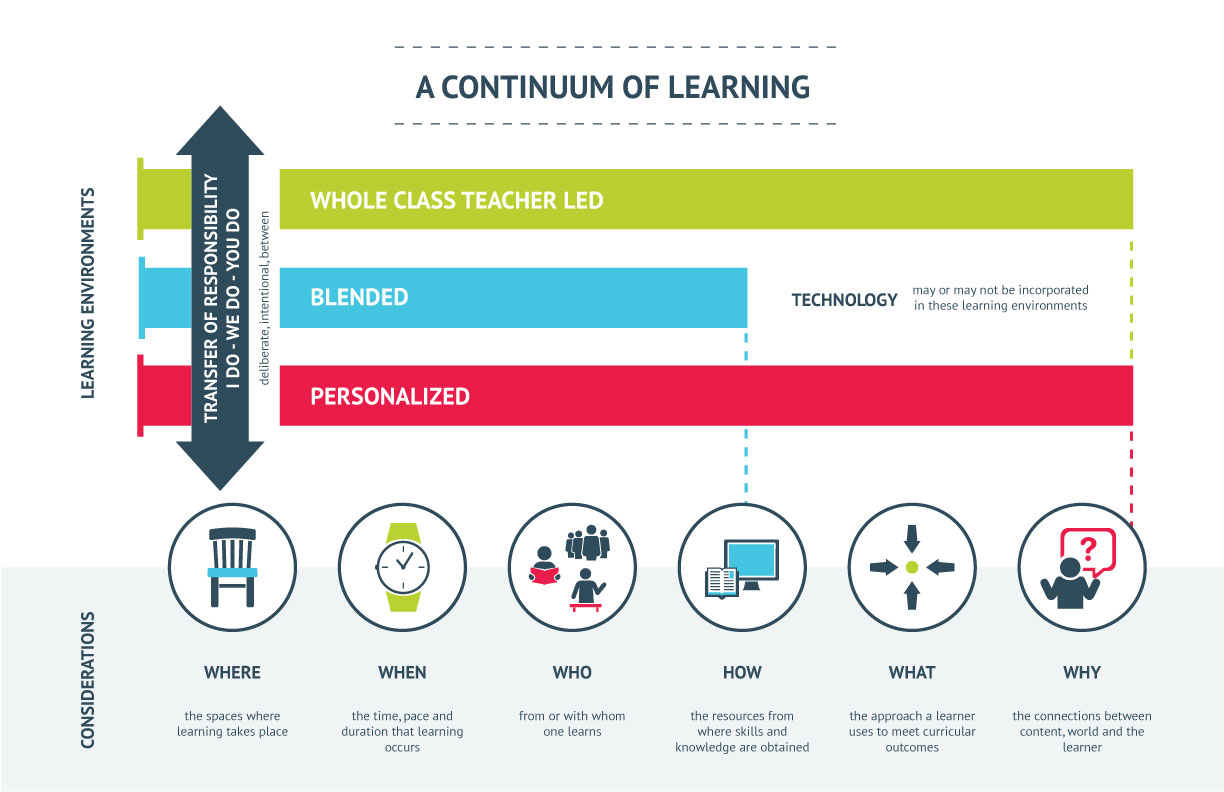 [Speaker Notes: K]
Throughout the process...
Explicitly teach how to find and use resources for self-directed learning  for example – teaching one example a month (resourcebank.ca)
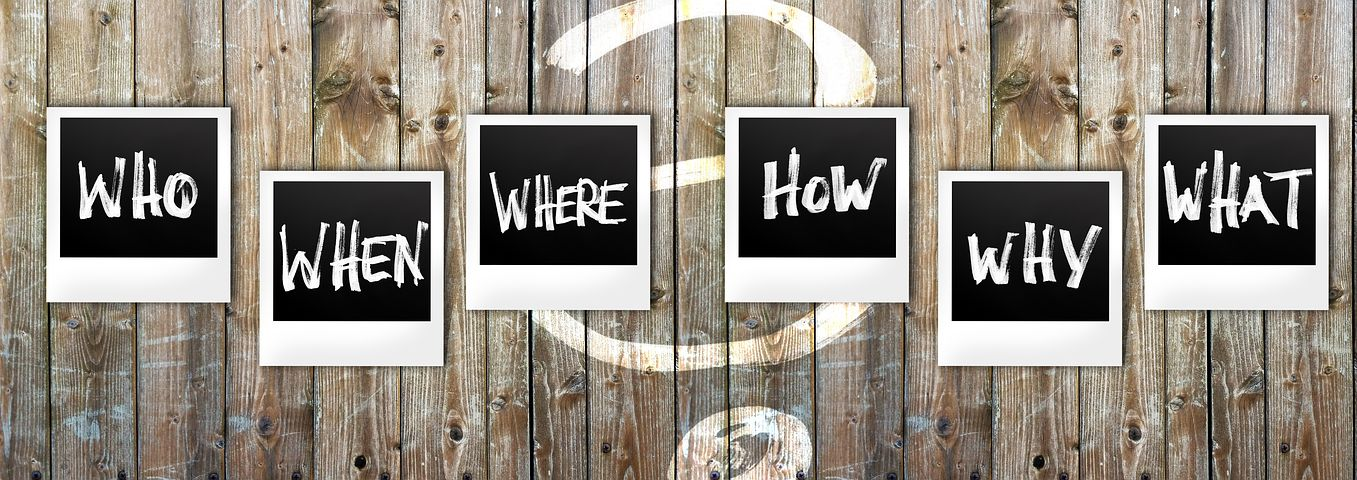 [Speaker Notes: K 3]
Mixed Review...Mixed Assessment
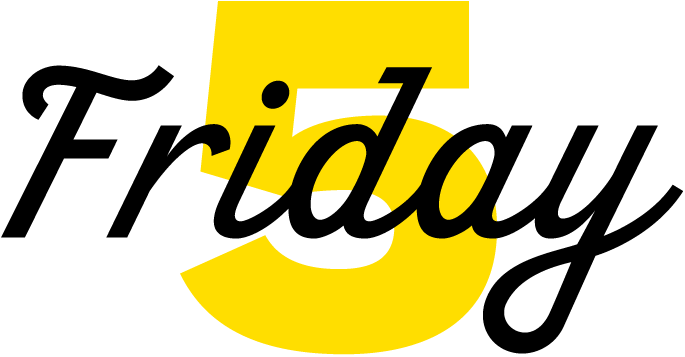 To develop mastery, provide opportunities for mixed practice to ensure comprehension beyond specific learning content – including daily warm up activities and Friday 5.
[Speaker Notes: M]
Activity
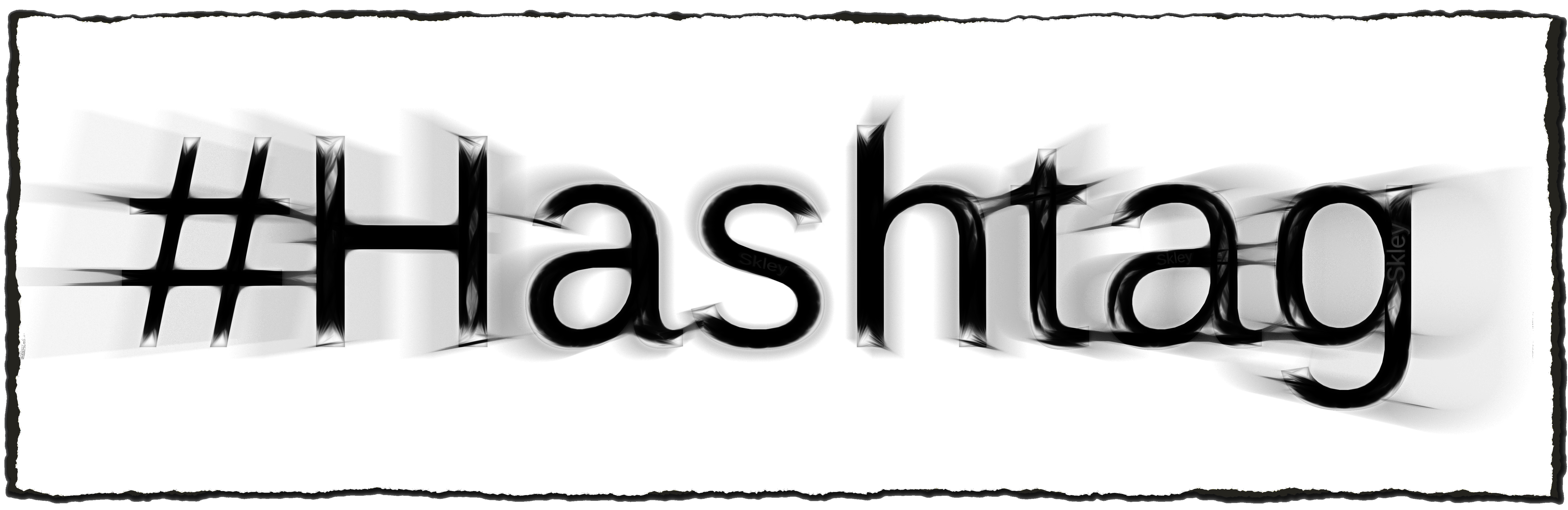 Create a #hashtag that summarizes the connection between cumulative review, and mixed practice! 
#outofcontext
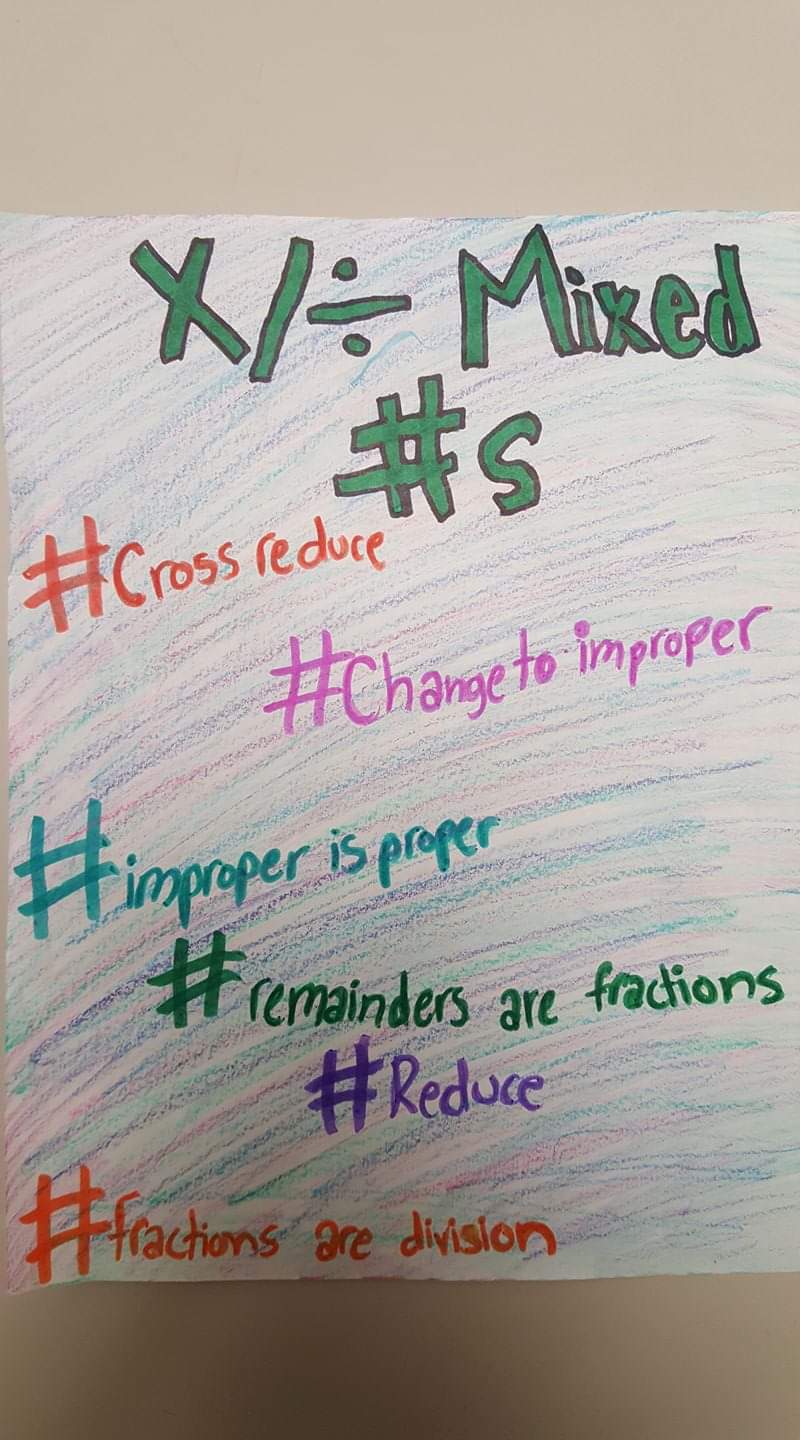 [Speaker Notes: M – each school makes a hashtag – write it on the wipeboard! 
5]
Activity - Outcome Based Math
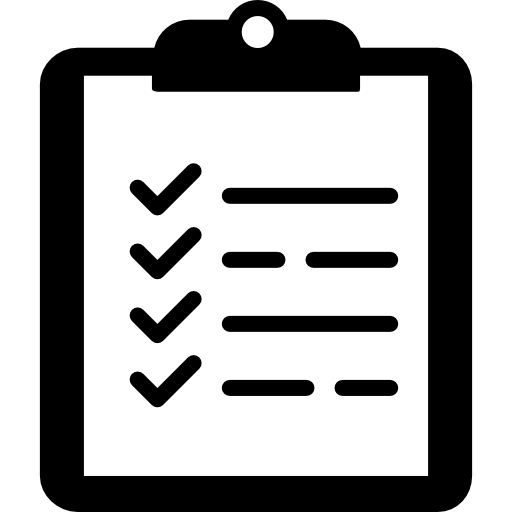 [Speaker Notes: K & M – we will share these out this afternoon  - jot your ideas/start now

Start now for a bit….decide where to start  - finish in the PM
5]
My Favourite Math Resources
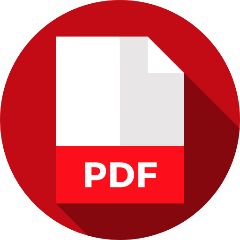 Mathletics…Did You Know?
Rich Tasks by Dr. Marian Small (videos to support teacher)
New Problem Solving Activities now available
Overall SK assessments (identify outcomes met and not)
Specific outcome assessments
New games for fluency – multiplication & addition/subtraction
Mathletics…Did You Know?
More for early learners (stories, videos, interactives)
Printable booklets for learning and review for skills
Live Mathletics for fluency practice (can set levels)
Student reports with strengths and weaknesses
Contact Pamela for info/demo
Pamela.telen@3plearning.com
Learn 360 Demonstration
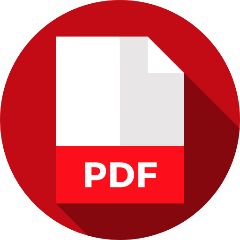 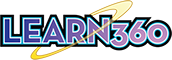 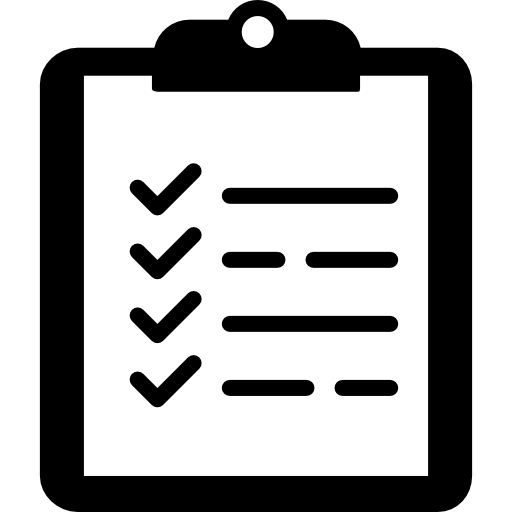 https://tinyurl.com/Learn360Math
Link on My Favourite Math Resources Handout
[Speaker Notes: M
Give Demo PM explore interactives and videos
10]
My Favourite Math Resources
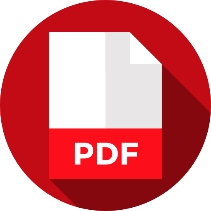 [Speaker Notes: Reminder – SHOW the group here.

Melissa - Show how to save resources to the resource bank
5]
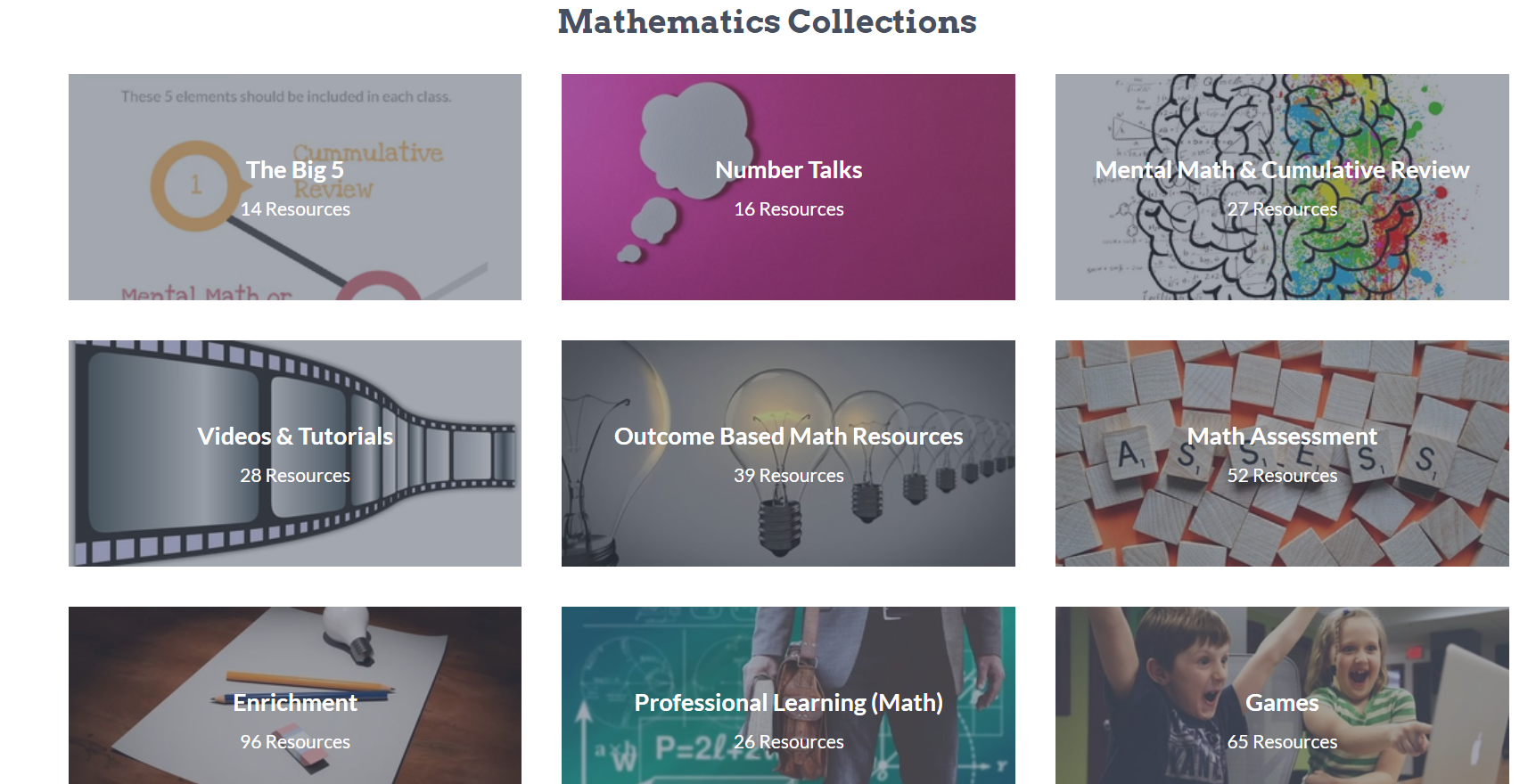 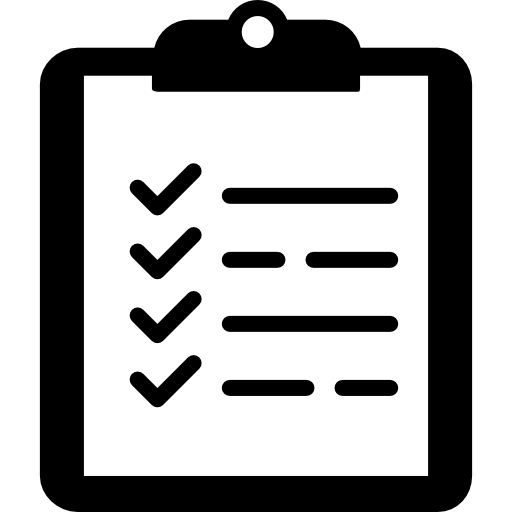 [Speaker Notes: M – time to explore? And remind how to save. 15]
Teacher Created Resources
1. Nichole Ness Bredy (Eaton) – Math games (examples & paper copies)
2. Emily Knowles (Elizabeth) - Middle years grade alike resources and math assessments to monitor students
3. Nicole Francoeur (Kenaston) -  Math Playlists with Transfer of Responsibility  (I do, we do, you do)
4. Shauna George (Loreburn) -  Locally developed math for grades 2-5
5. Bekki Burton (WAS) - Math Picture Books
6. Tracey Urich (DLC) - Math Wild Card resources
7. Jaclyn Moore (RCHS) - Playlists in H.S.
8. Leanne Heath (Lucky Lake) - Locally developed math pre-assessments & Playlists
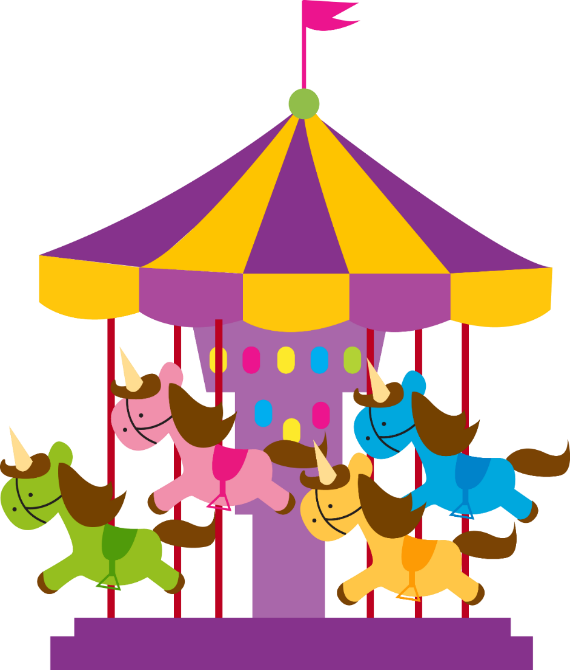 [Speaker Notes: Kelli  - Nichole, Leanne, Emily,  Nikki, Tracey, Bekki etc….Possibly 5 things – 5 people – visit 3 min and rotate.

SST and PM split up and each pick 3 to visit

KELLI UPDATE]
Activity – Answer Garden
Based on your exploration of resources in the Resource Bank, Learn360 & from your colleagues….what are your favourite math resources? 

Please add at least THREE answers.  

https://answergarden.ch/1090271
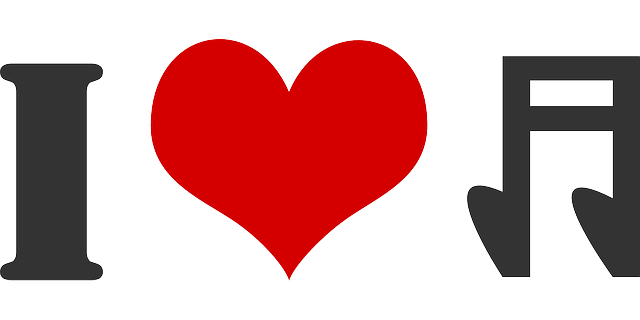 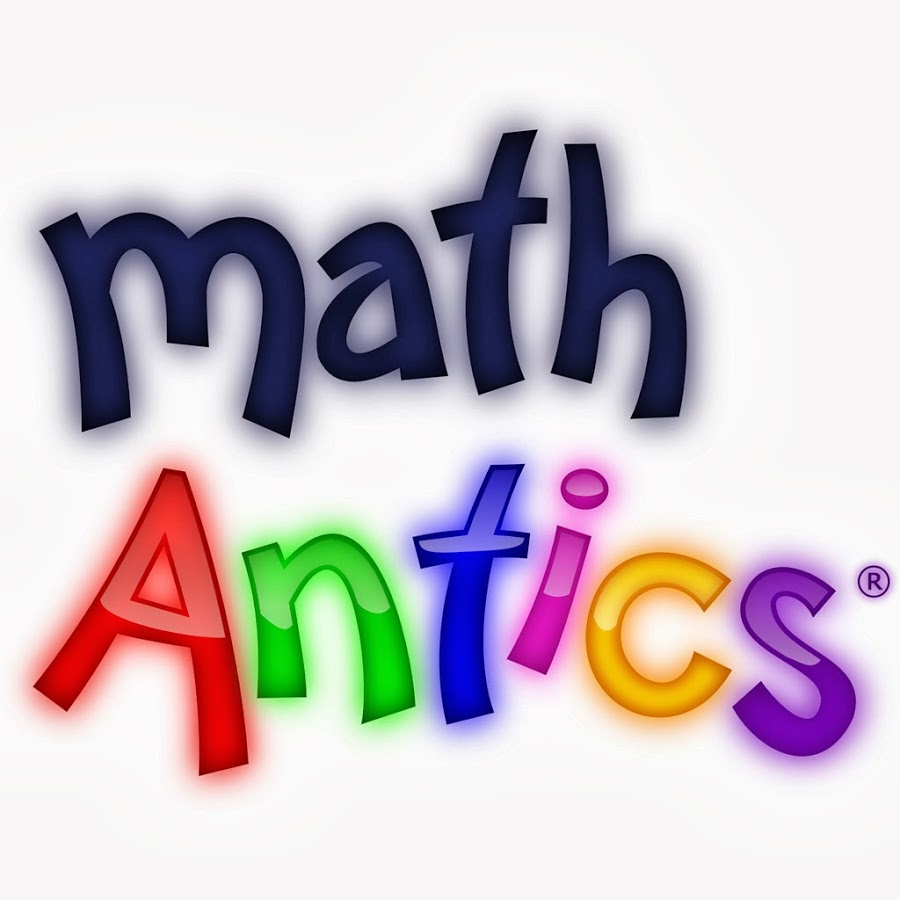 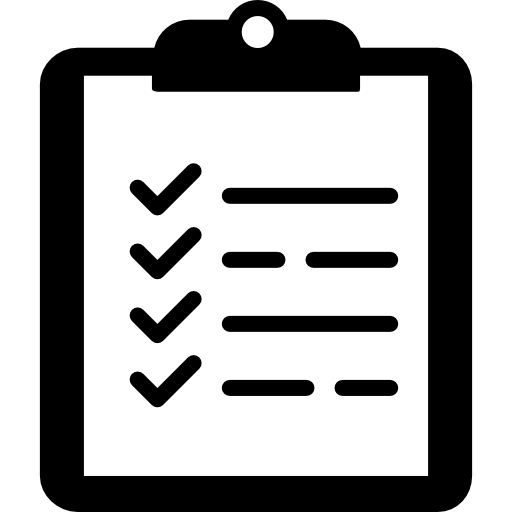 [Speaker Notes: K &M (one open up and one explain) 5
Open answer garden on projector so people can see the answers as they appear.
Complete this.]
Surface, Deep, Transfer
John Hattie 
More on Big Ideas #1-4
[Speaker Notes: Kelli 1]
Video:What is Visible Learning For Mathematics?
https://youtu.be/uXVT7tTeKXY
[Speaker Notes: K 5 min 11 sec]
Effect Size (Impact)
Effect size - measures the impact of educational initiatives on achievement. 

Typically range in size from -0.2 to 1.2, with an average effect size of 0.4.
[Speaker Notes: V 
1.2 Effect size for Jigsaw]
Effect Size (Impact)
0.4 is the “hinge point” - having a ‘greater than average influence’ on achievement

0.2 - small impact or effect
0.4 – medium impact or effect 
0.6 – large impact or effect
[Speaker Notes: V]
Effect Size (Impact)
Intellectual maturation of students - 0.0 to 0.15 

Average teacher effects - 0.2 to 0.4. 

GOAL - 0.4 - 0.6 or more =  HIGH IMPACT.
[Speaker Notes: V
Intellectual maturation of students leads to effect sizes of between d=0.0 to d=0.15 as revealed from studies with no or limited schooling. Basically means how students achieve if nothing is done to them in terms of schooling.

High Impact – looking for what has the greatest influence on student learning.]
Activity John Hattie – Visible Learning Site
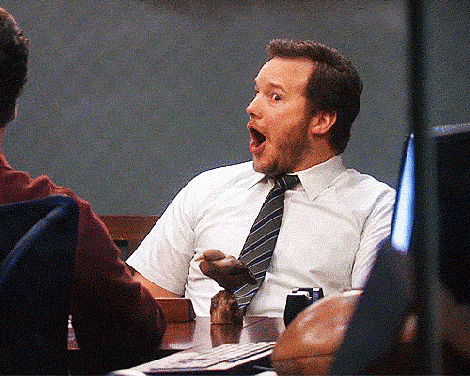 https://tinyurl.com/SWHattie

Find one impact size that surprises you and one that supports your thinking.  
Share at your table. 
0.4 – hinge pointhttps://www.visiblelearningmetax.com/Home/Survey
[Speaker Notes: Melissa & Vanessa 0.4 is the hinge point – the relationship between two variables.  Activity for Participants.M&V will show the website and explain the activity.

15]
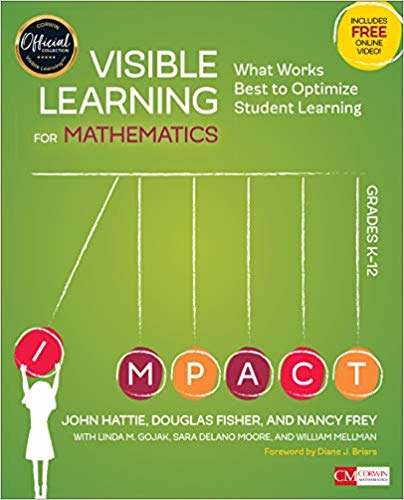 Professional 
Learning
Resource
https://tinyurl.com/MathPDHattie
[Speaker Notes: M]
Surface, Deep & Transfer Learning
[Speaker Notes: M]
Surface Learning
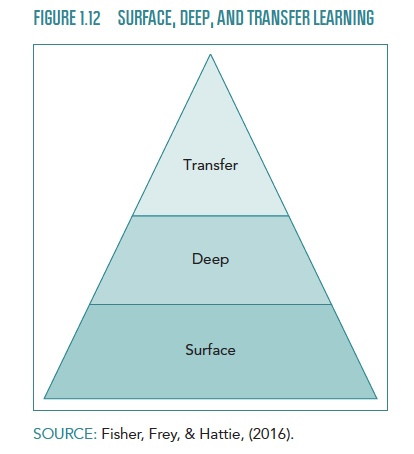 New learning

Build initial understanding  of concepts, skills and vocabulary

Labels, and procedures are explicitly introduced to give structure to concepts.
[Speaker Notes: M]
Surface Learning
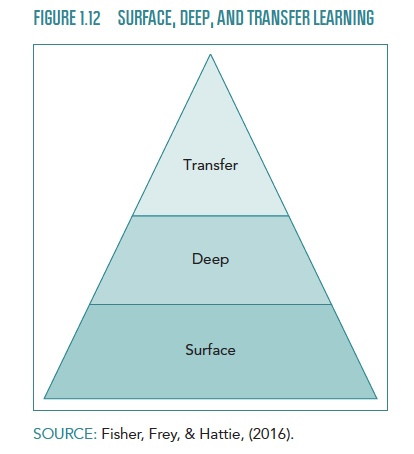 Does not mean superficial learning – depth is just not there yet. 

It can be complex

Not about rote learning and blindly following algorithms
[Speaker Notes: M]
Deep Learning
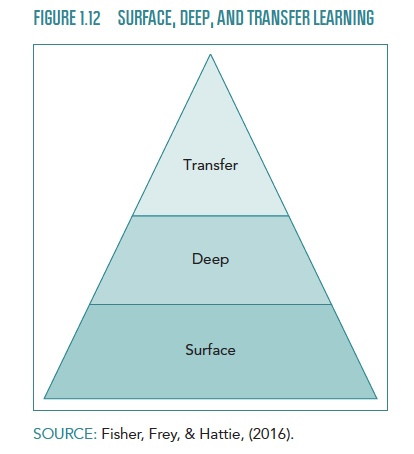 Make connections, apply and practice procedural skills

Consolidating understanding of concepts and procedures
[Speaker Notes: M]
Deep Learning
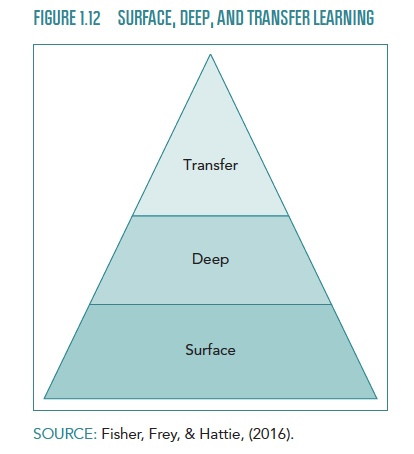 Move to deeper levels when they plan, investigate and elaborate

Begin to make generalizations
[Speaker Notes: M]
Transfer Learning
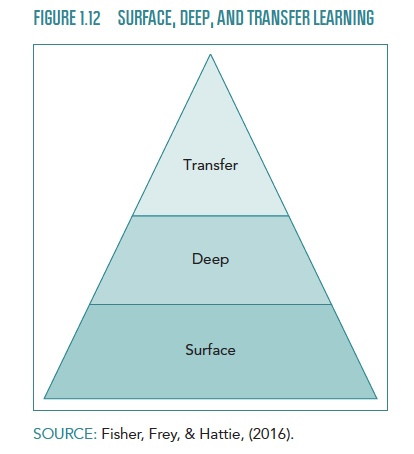 Apply the concepts

Little teacher assistance
[Speaker Notes: M]
Transfer Learning
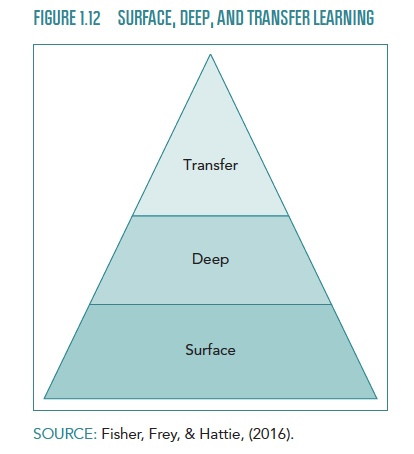 Students take control of their learning

Apply their thinking to new concepts and situations
[Speaker Notes: M 10]
Balancing Surface, Deep & Transfer Learning
http://players.brightcove.net/268012963001/default_default/index.html?videoId=5117712626001
[Speaker Notes: M
5 min 25 sec]
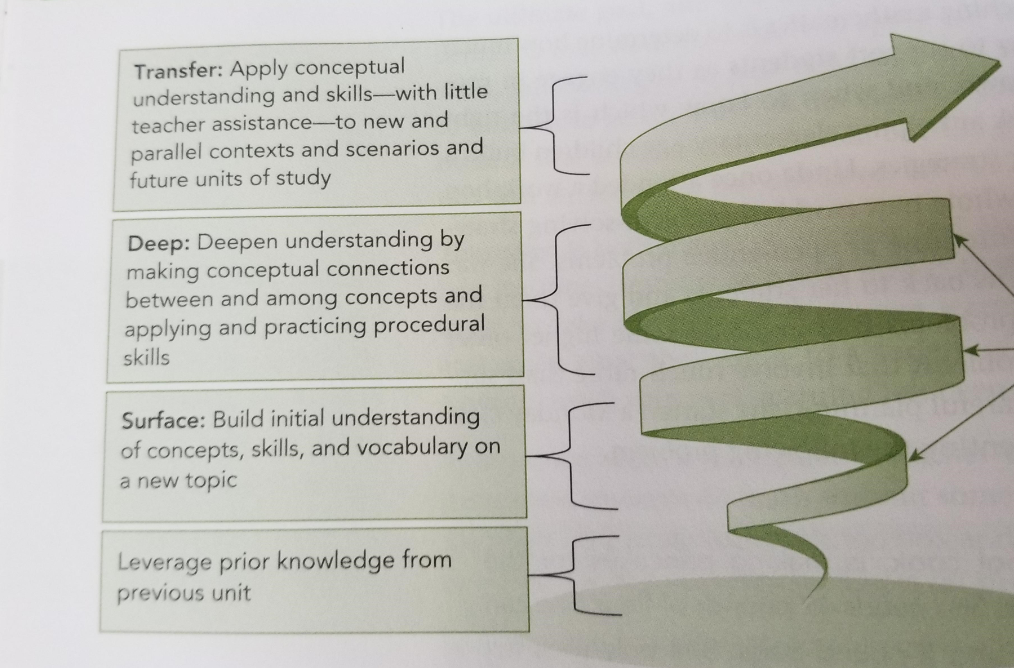 Non-Linear
Students can be at any level at any time.
[Speaker Notes: Kelli ToR connection
From Visible Learning for Mathletics (Hattie)]
[Speaker Notes: K (ties to previous)]
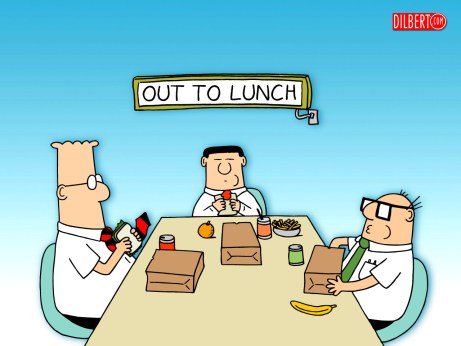 [Speaker Notes: Noon]
Metacognition
A tool to get them there…
A strong consideration
0.69 effect size
[Speaker Notes: 12:45
K 1
0.4 is the hinge point]
Math is...
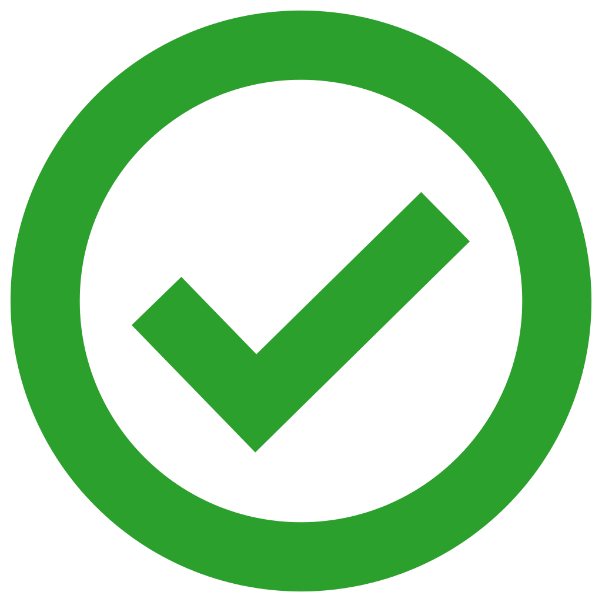 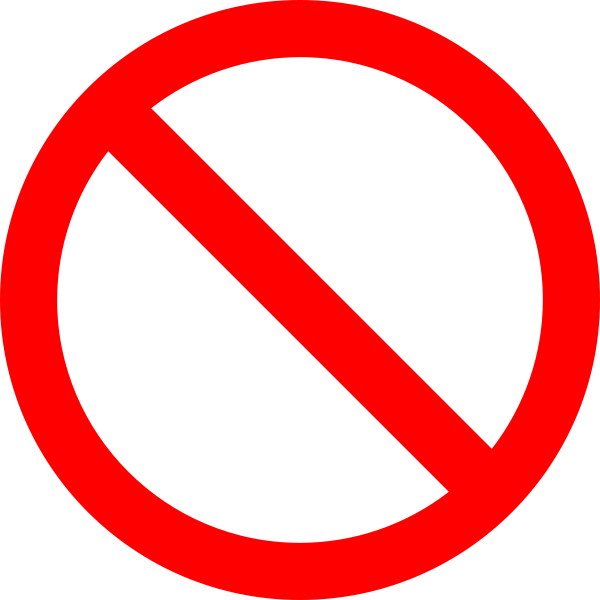 Problem Solving
Critical Thinking
Common Sense
Memorization 
Blindly following algorithms
[Speaker Notes: M]
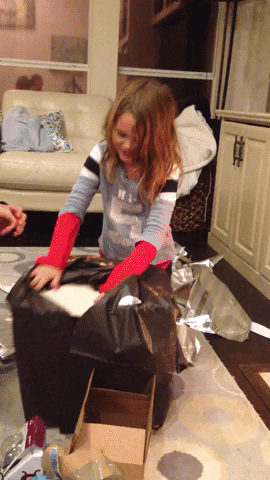 Metacognition…Give your kids this gift too!
It benefits them too! 

Don’t make them wait to learn about metacognition.

0.69 effect size
[Speaker Notes: Melissa]
Strategies that Support Metacognition
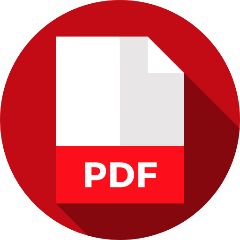 Number Talks
Notice & Wonder
Math Journals (no erasing!)
Problem Solving (Problem of the Week)
Collaboration
Thinking Aloud
(Sentence frames handout)
[Speaker Notes: M
Show waterloo's problem of the week. https://resourcebank.ca/courses/math-problem-of-the-week 
Handout sentence frames that can build metacog http://resources.corwin.com/sites/default/files/Figure_4.7.pdf]
Problem of the Week
Grades 3/4, 5/6, 7/8, 9/10 & 11/12
Subscribe!
Problem & Solution (a week apart)
Problem of the month. (11/12)
Past problems & Solutions available
February Monthly Must!
Also – Math Circles (gr. 6+), Math Frog games/sheets, real world math & contests
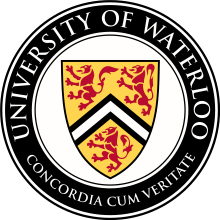 Problem Solving - 0.61 Impact
Explicitly Teach…
[Speaker Notes: M
Understand – what type of problem (some, some more , groups of – teach the language) what do I know, need to know; predict or estimate a reasonable answer 
Plan, what strategy works in this case E.g., draw it, mental math, number line, count on, 10 frames, fact families, manipulatives, do an easy version of the question,  arithmetic, algebra 
Solve it – show your thinking; work the problem 
Reflect – does this make sense? Reasonable? Can I check it somehow? E.g. read the subtraction question backwards to make it addition and check it. Did you include units or a final statement?]
Problem Solving - 0.61 Impact
Type of problem (some & some more; some and some less; groups of; splitting things up) *teach the language) 
What do I know?
What do  need to know?; 
Predict or estimate a reasonable answer
[Speaker Notes: m]
Problem Solving - 0.61 Impact
What strategy works in this case?
draw it
mental math
number line
count on
10 frames
fact families
Manipulatives
do an easy version of the question
algebra
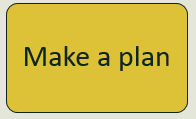 [Speaker Notes: m]
Problem Solving - 0.61 Impact
Follow your plan
Show your thinking
Work the problem
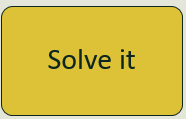 [Speaker Notes: m]
Problem Solving - 0.61 Impact
Ask:
Does this make sense? 
Is this reasonable? 
Can I check it somehow? (E.g. read the subtraction question backwards to make it addition and check it.)
Units
Final statement if needed
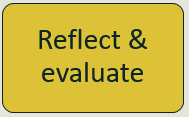 [Speaker Notes: m]
Rich Tasks & Problem Solving - Mathletics
Did you know you have access to Rich Tasks by Dr. Marian Small in Mathletics?
(access via Resource Hub on Mathletics…select library)
DEEP STRATEGY - Ask – How Did You Solve That?
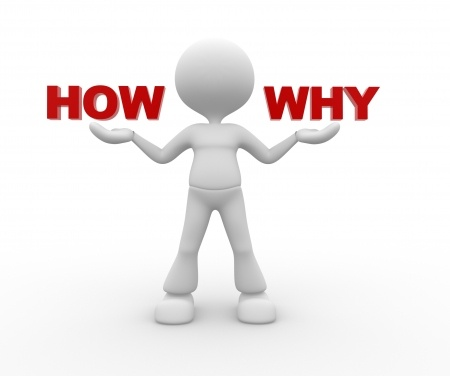 Encourage students to be aware of WHY they solved a question a certain way.
This makes them think DEEPLY.
Let them find what works best for THEM.

E.g.,  28 + 25 = HOW did you solve this and why?
Impact for Discussion is 0.82
[Speaker Notes: M
The power of WHY versus the answer]
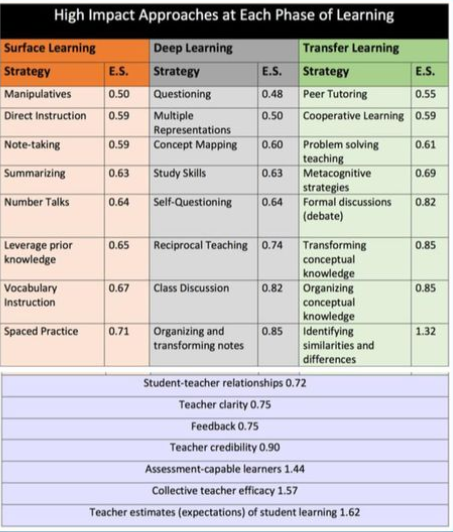 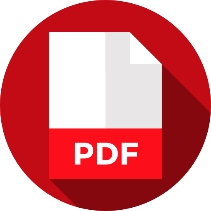 Two Content Layout with Table
[Speaker Notes: M
Examine with your school and talk.  10 min  What is there and what ISN’T THERE (math minutes)]
Do you think Number Talks is in the Proper Column?
Think, Pair, Share
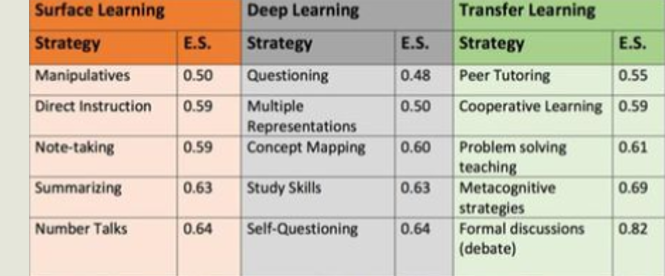 [Speaker Notes: M
Food for thought]
Strategies
Which strategies are currently being used in your school?

Which strategies should be being used in your classrooms & why?
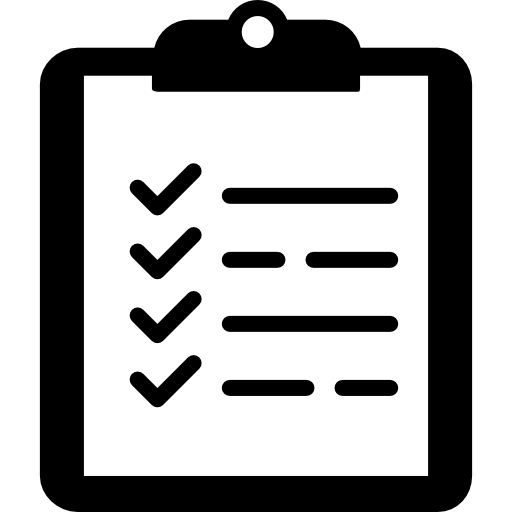 [Speaker Notes: 2 min to jot ideas here]
Thinking Time…
How can surface, deep and transfer
learning be personalized
(student-directed)?
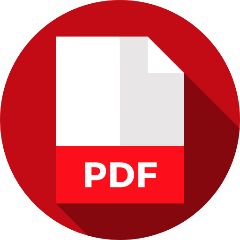 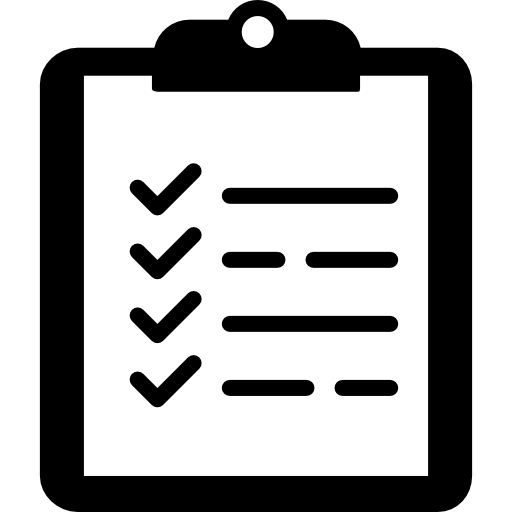 [Speaker Notes: Kelli 5
Graphic org with 3 columns.  5 min jot ideas]
Activity – Apply Surface, Deep & Transfer Learning (student-directed)
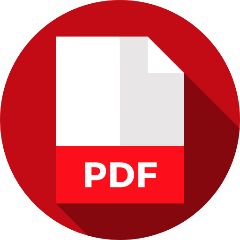 Chew on This…do you think you could move learning from Surface to Transfer without Deep Learning?
[Speaker Notes: M – 10
Group leader self identifies – per table
Do this in a student directed manner!
Do on template paper and tape them up around the room.]
Supports for Surface, Deep & Transfer Learning
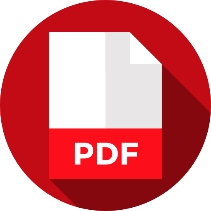 Handouts to Support Your Work
Checklist for contribution to group work
Prompts for challenge and discussion (can use for number talks too)
Prompts for self reflection
Sample language frames for math
https://tinyurl.com/corwinsupports
[Speaker Notes: M]
Sample of Corwin Supports
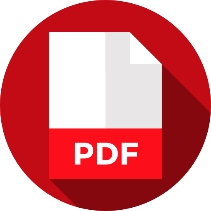 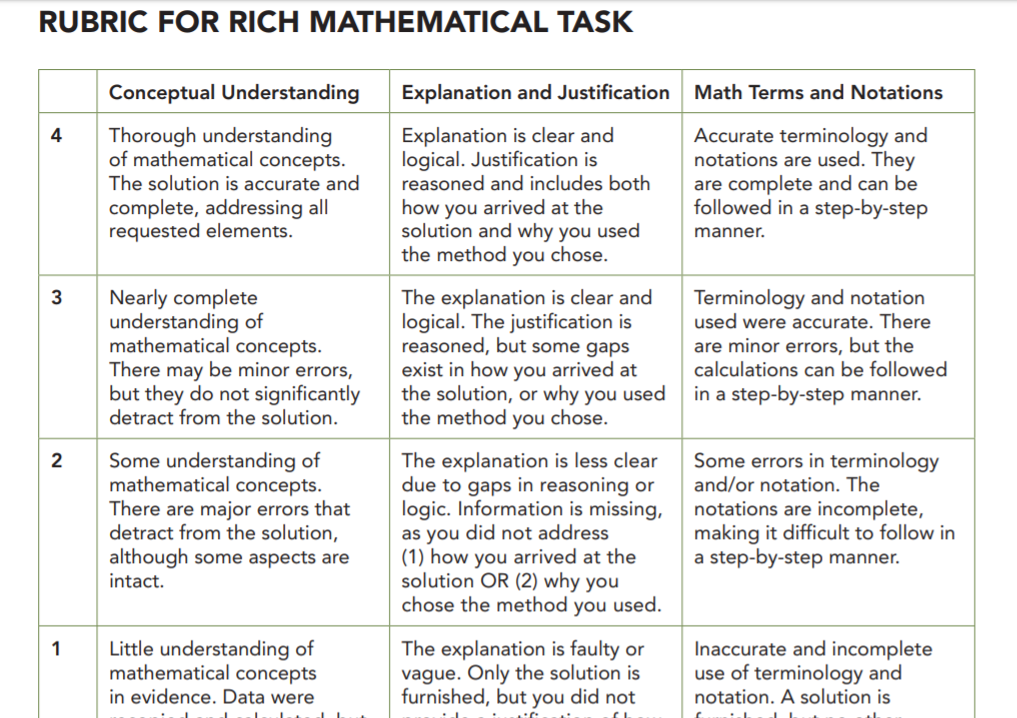 [Speaker Notes: M 3]
The Big 5 for a Math Class
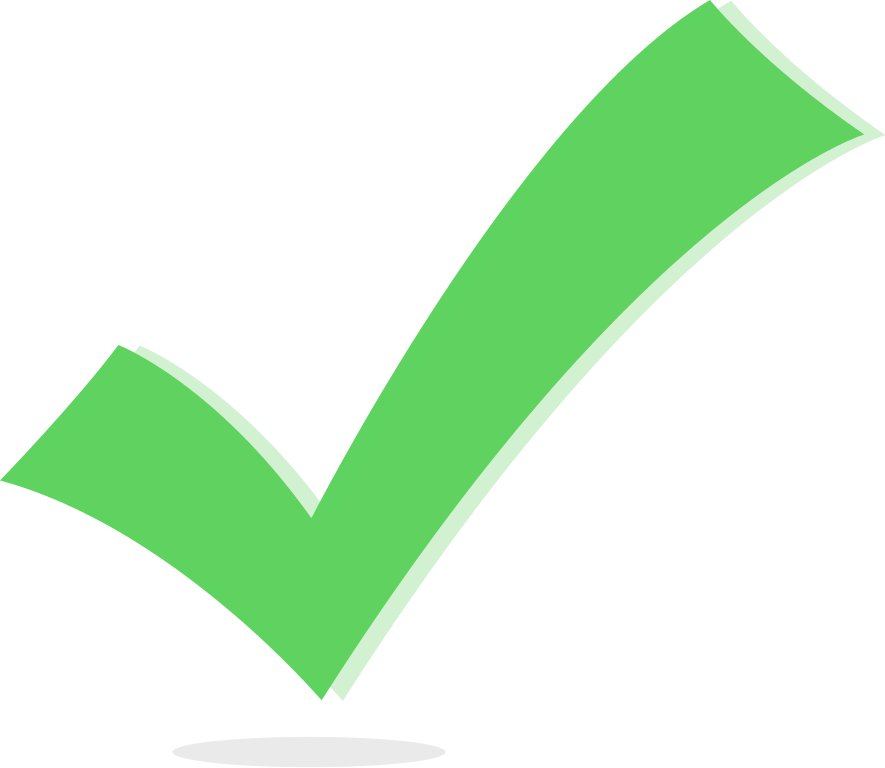 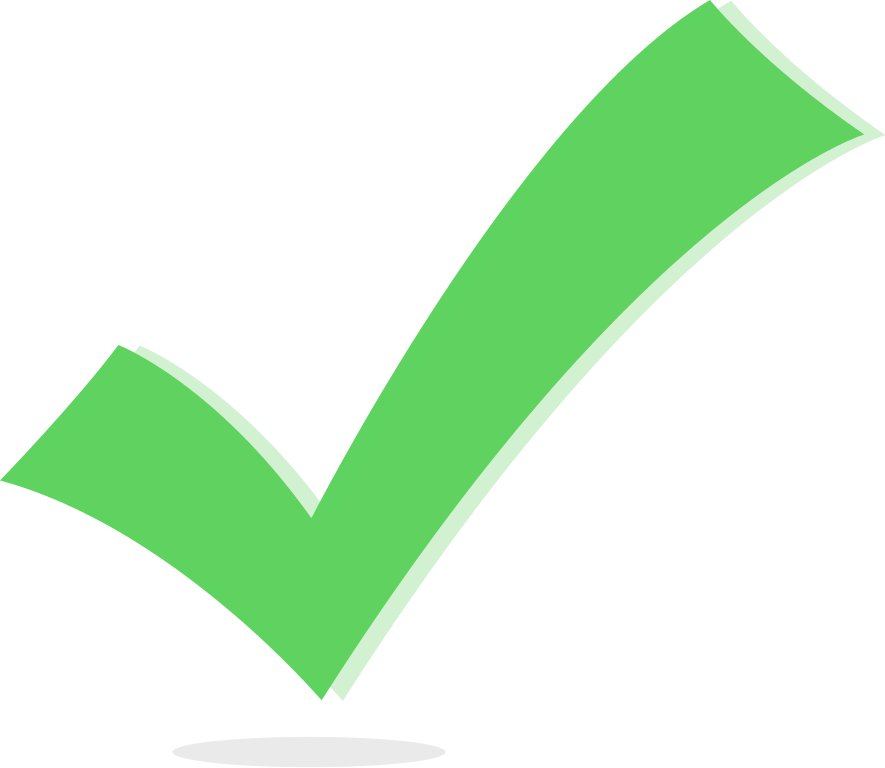 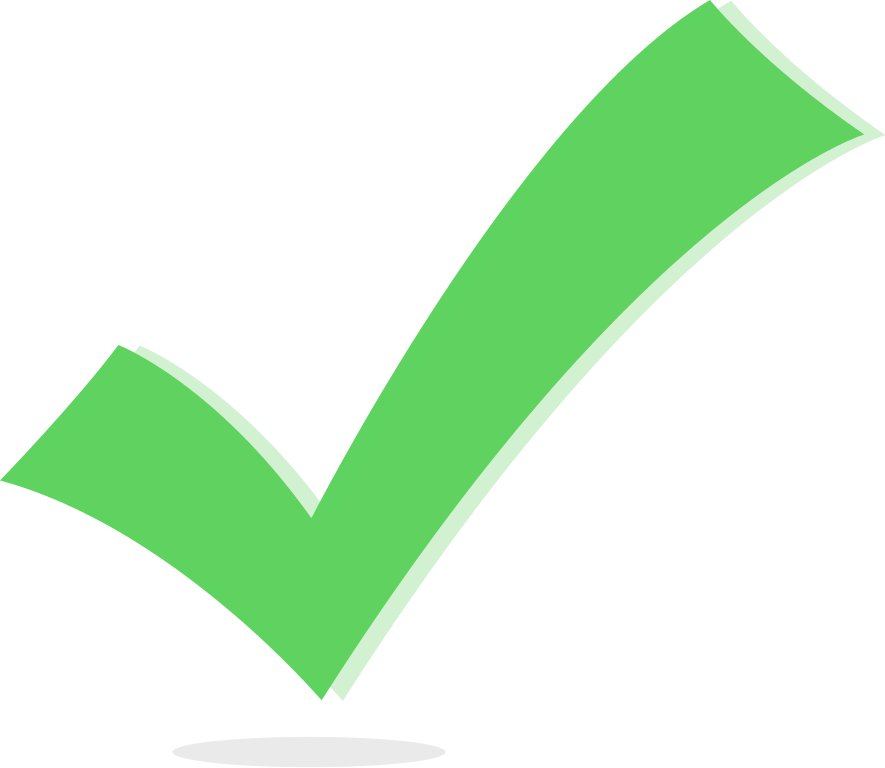 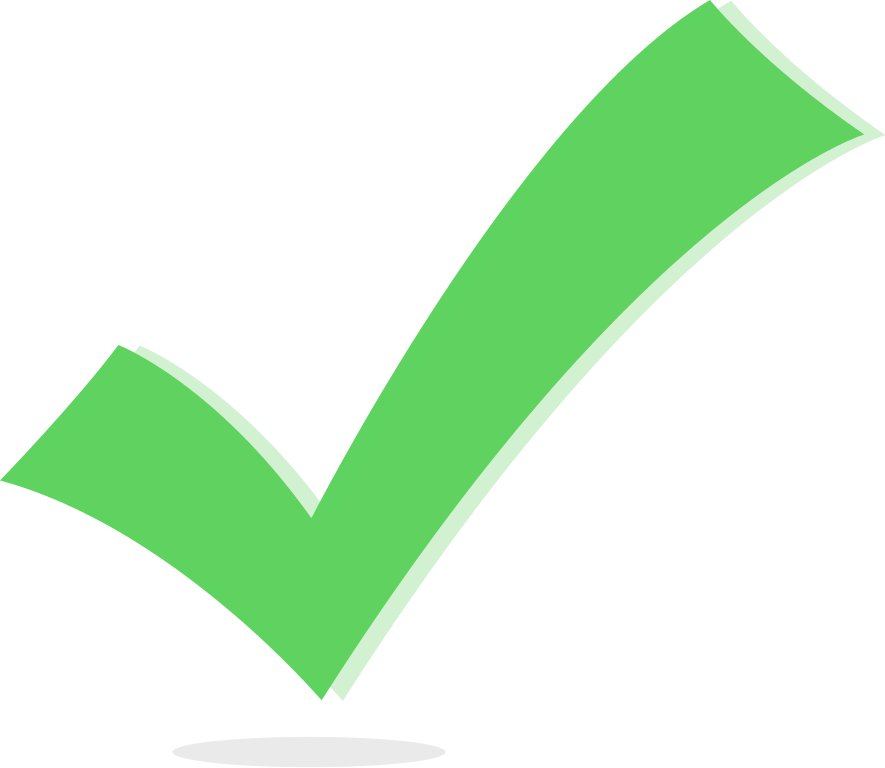 [Speaker Notes: K]
Reflection & Assessment
Big Idea #5
http://players.brightcove.net/268012963001/default_default/index.html?videoId=5117777016001
[Speaker Notes: K
Video 7 min]
Supports
[Speaker Notes: K 9]
Provincial Supports https://tinyurl.com/ministrymathsupports
Parent Pamphlets (Gr. 1-9)
Sample Outcome Questions/Assessments 
Rubrics (Gr. 1 to 9 Number Strand Only)
Sun West Moodle Gr. 2, 5, 8
 more to come
Help Me Talk About Math (Gr. 1)
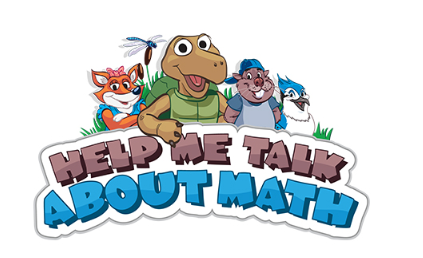 [Speaker Notes: M and V]
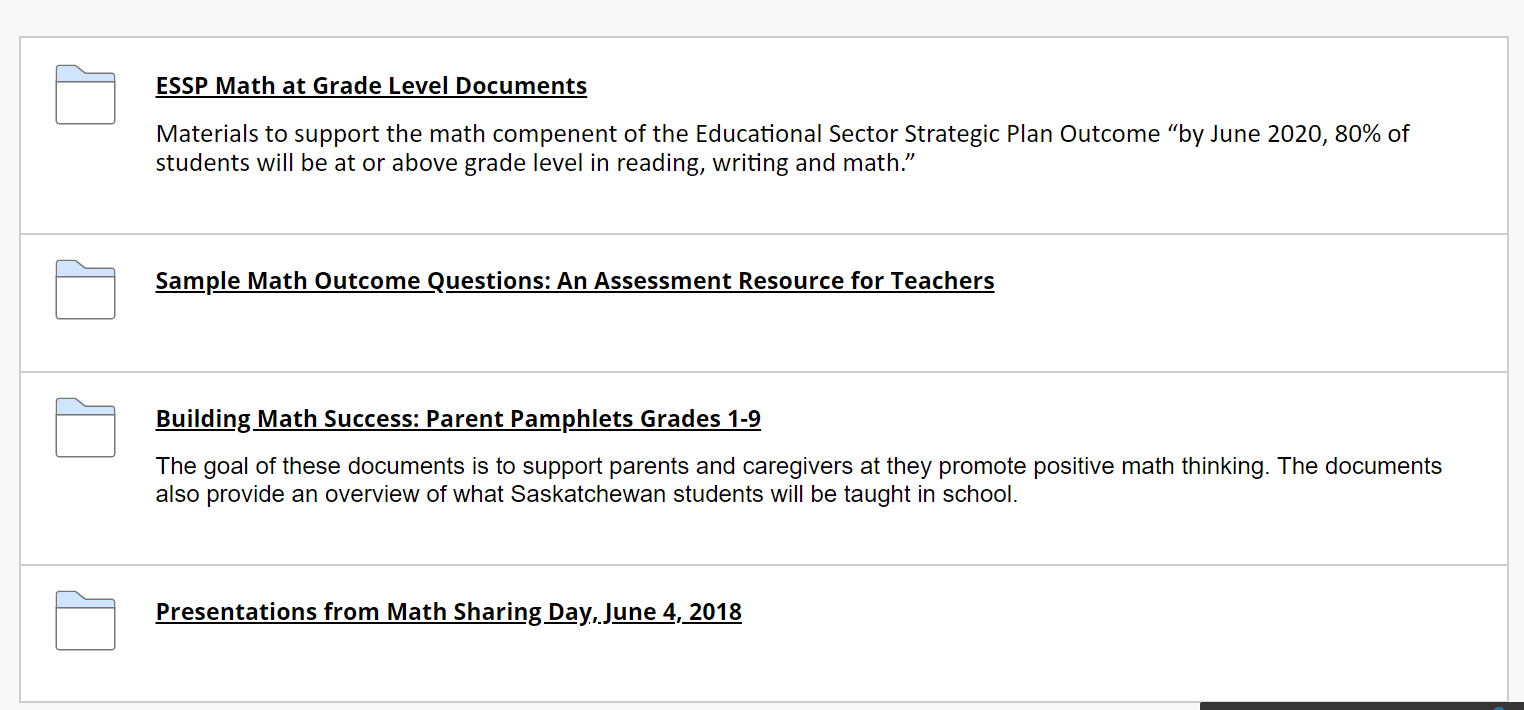 https://tinyurl.com/ministrymathsupports
[Speaker Notes: VESSP Math at Grade Level Documents Folder- Eligible students for Math Outcomes-FAQ's
-Prompts by Grade Level-Grade 2, 5, 8 Math ExemplarsSample Math Outcome Questions:  An Assessment Resource for Teachers- provides possible questions, sample responses and rubrics for classroom instruction and assessment.- not mandatorycan be used for before/during/after instruction and as formative or summative assessments.- using this resource provides only one of many forms of evidence teachers collect to report on student achievement of an outcome – this is primarily written response.Building Math Success:  Parent Pamphlets Grade 1-9-designed to support parents/caregivers as they promote positive math thinking.  Presentations from Math Sharing Day – June 2018-For reference.]
Sample Math Outcome Questions: An Assessment Resource for Teachers
possible questions, sample responses and rubrics for instruction and assessment. 
not mandatory.
support the teaching and learning of mathematics. 
can be adapted by teachers to meet the individual needs of their students.  
can be used before, during and/or after classroom instruction as formative or summative assessment(s). 
is designed to elicit responses that inform teachers’ understanding of the skills and concepts that students need to know, understand and are able to do.
[Speaker Notes: V]
Sample Math Outcome Questions: An Assessment Resource for Teachers
Each set of sample questions has 3 main  components.

Sample questions
Answer key
Rubric
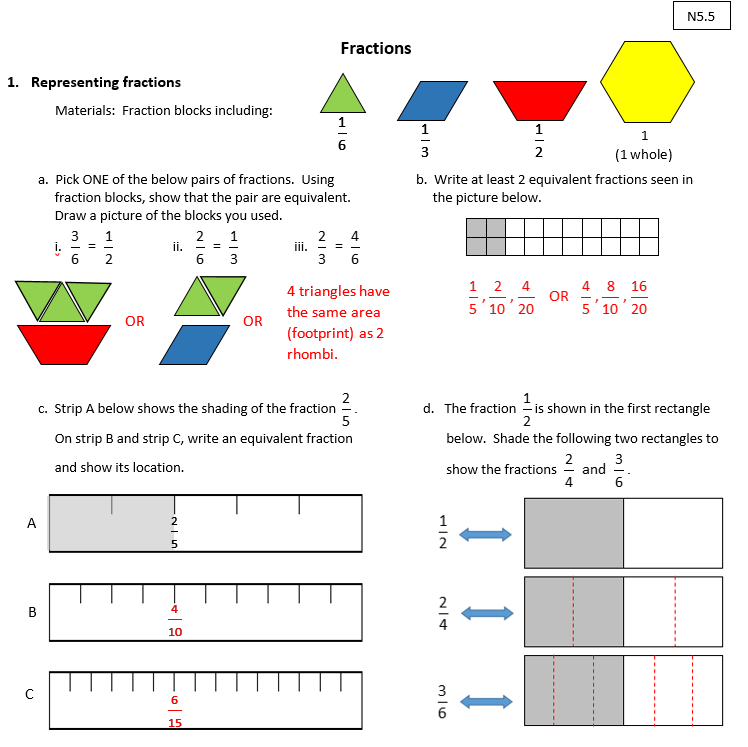 [Speaker Notes: V]
Development Progress
[Speaker Notes: VKeep investigating as there could be new updates all the time.]
Sun West Curated Math Supports
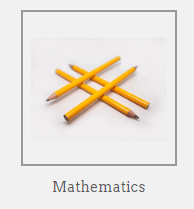 [Speaker Notes: V and/or MelissaMathematics Hub then navigate to math Assessment.  Curated information which MAY help support you and our math teachers at various grade levels.This will continue to evolveFeel Free to add!]
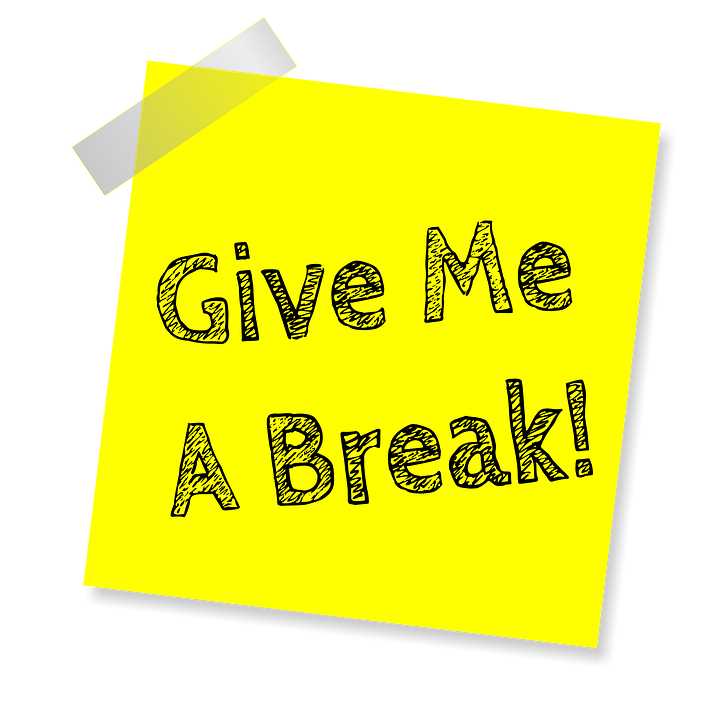 1:50 - 5 Min Break
[Speaker Notes: 10AM]
Readiness Assessments & Tracking Growth
Measuring Success
[Speaker Notes: 2 pm
V 1]
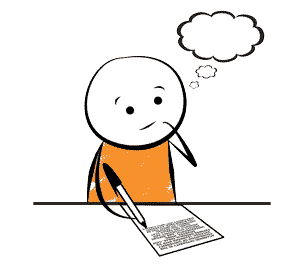 Readiness Assessments
Know your students! 

Don't force this.

Can provide great information!
This Photo by Unknown author is licensed under CC BY-NC-ND.
[Speaker Notes: V]
Readiness Assessments
Search “prepostmath” in Resource Bank

Are you using something else?
[Speaker Notes: VDo this and show them what to expect.]
Mapping Learning & Identifying Gaps
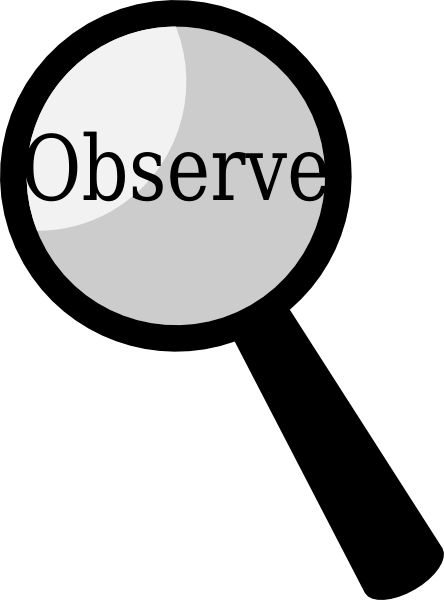 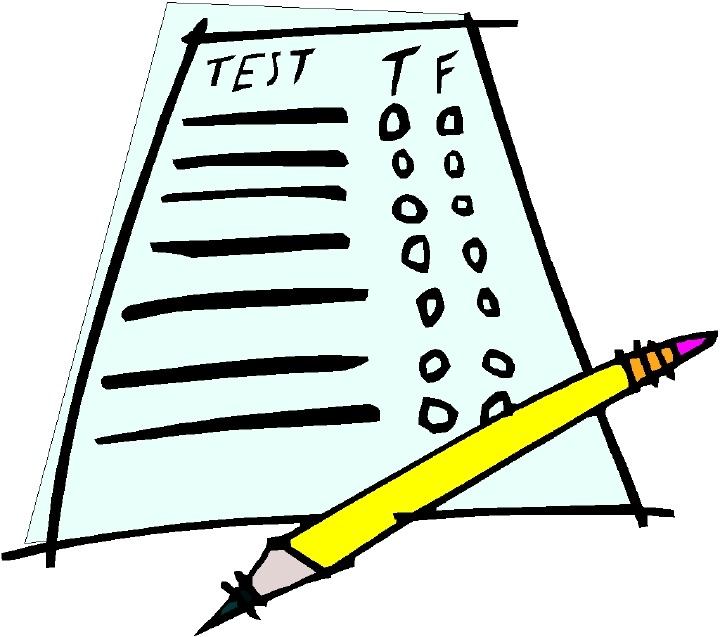 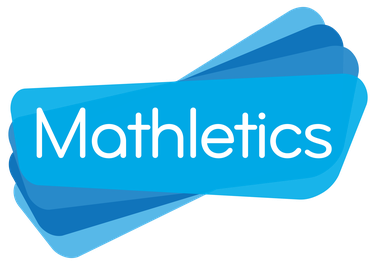 In Resource Bank:
I CAN Maps for outcomes
Tracking for math outcomes
This Photo by Unknown uthor is licensed under CC BY-NC.
This Photo by Unknown author is licensed under CC BY-NC-ND.
[Speaker Notes: V or M Search " I can" and you should see a resource titled "Math I Can Statements K-9"Tracking Math – 5 stars for rating if needed.Math Skills Grade 1-9 Tracking Sheet for Outcomes by Strand]
Identify Gaps in Skill Progression
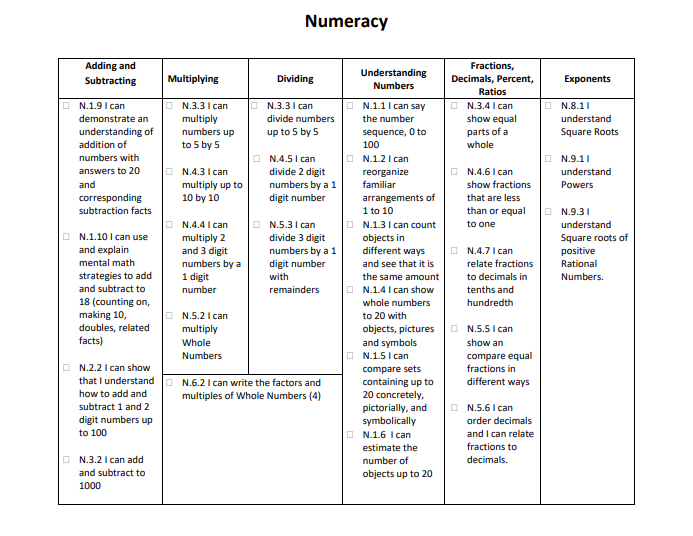 Sun West Resource Bank
Outcome Based Math Tracking Pages
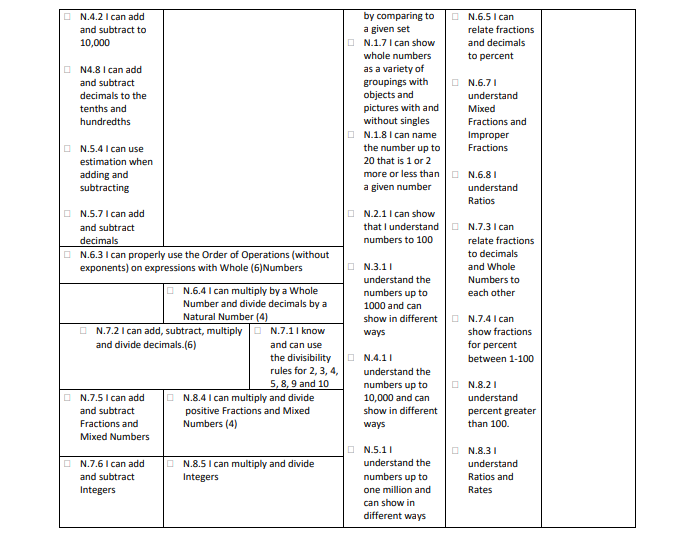 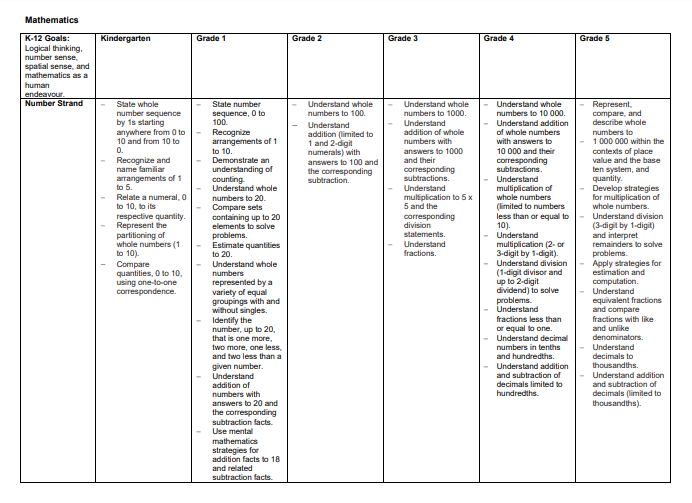 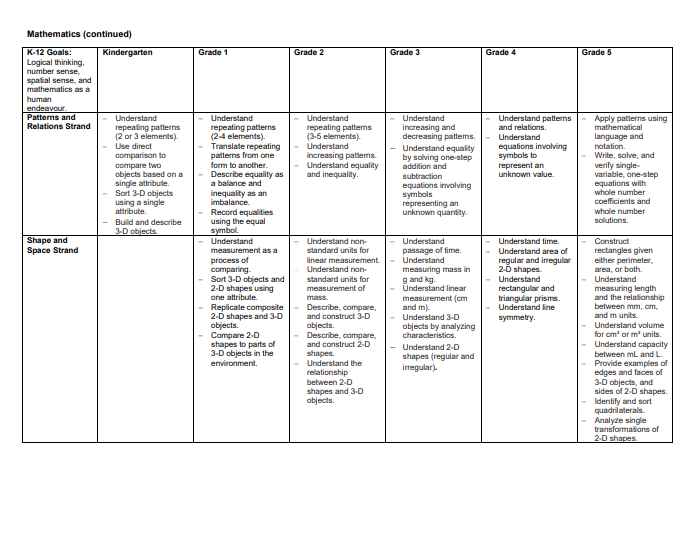 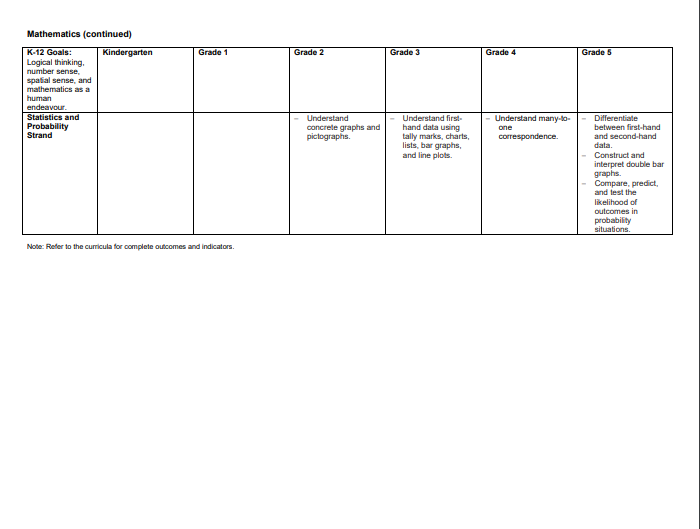 Saskatchewan Curriculum
Additional Resources
Summarized Outcomes Across Areas of Study for K-5
[Speaker Notes: Kelli
Other sources – Ministry Rubrics]
Developmental Continuum
[Speaker Notes: Tammy Based on Skills]
Responsive Math Instruction
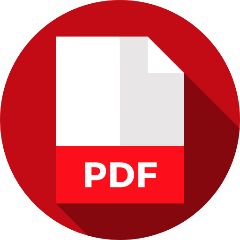 [Speaker Notes: Carole]
Coming Soon – High School Modified Supports!
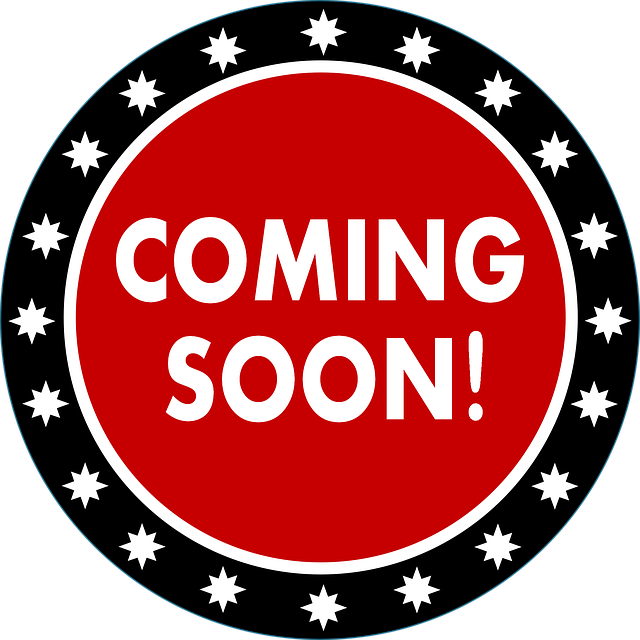 Math 21  Supports
Blends Foundations & Workplace outcomes

Also – Science & ELA 11 supports are coming

Assessments, activities, lessons, etc.
[Speaker Notes: Tammy & Arlene]
Mathletics Pre & Post Assessments
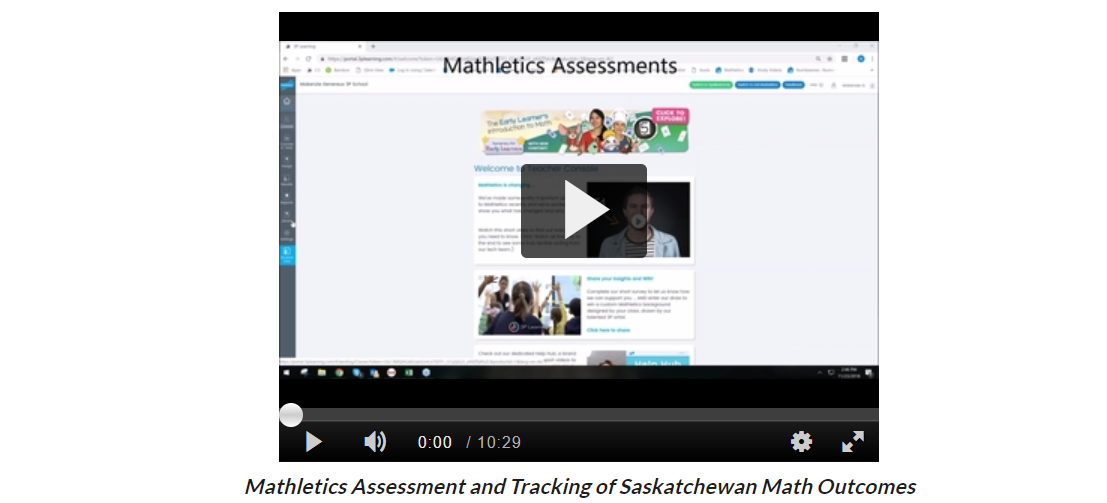 Add to your Checklist
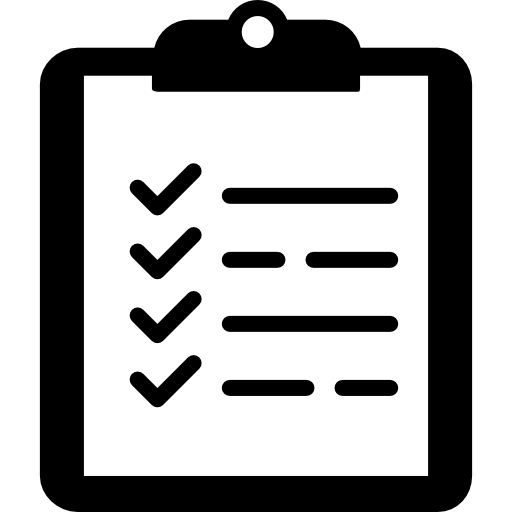 Search “Mathletics Assessment”
 in Resource Bank
[Speaker Notes: M- In RB Search “Mathletics Assessment”]
Reflection & Assessment
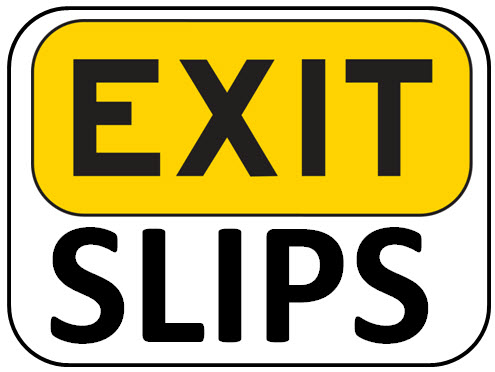 Exit question or reflection based on 21CC
Gauge understanding and next steps for students
Can inform instruction groupings for next day
Builds student voice – they felt heard and responded to
(Corwin handout on Sentence Frames)
[Speaker Notes: M 3
Give this http://resources.corwin.com/sites/default/files/Figure_4.7.pdf
I discovered from . . . that . . . What strategies worked well for me? What strategies did not work for me? What should I do next time? Do I need some help for next time?]
Facilitate Students' Meeting Learning Outcomes
Use exit slips daily to assess learning and provide feedback (these may used to group for reteaching as needed)​
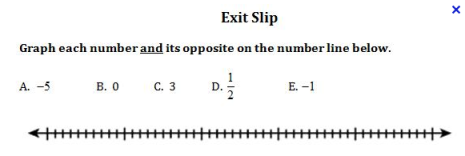 [Speaker Notes: M]
4 Point Help Scale
 Reflection or Exit Slip
[Speaker Notes: M 5

https://conniehamilton.net/product/tomorrows-help-scale-version-2/  free download from Connie Hamilton]
Assessment in Math
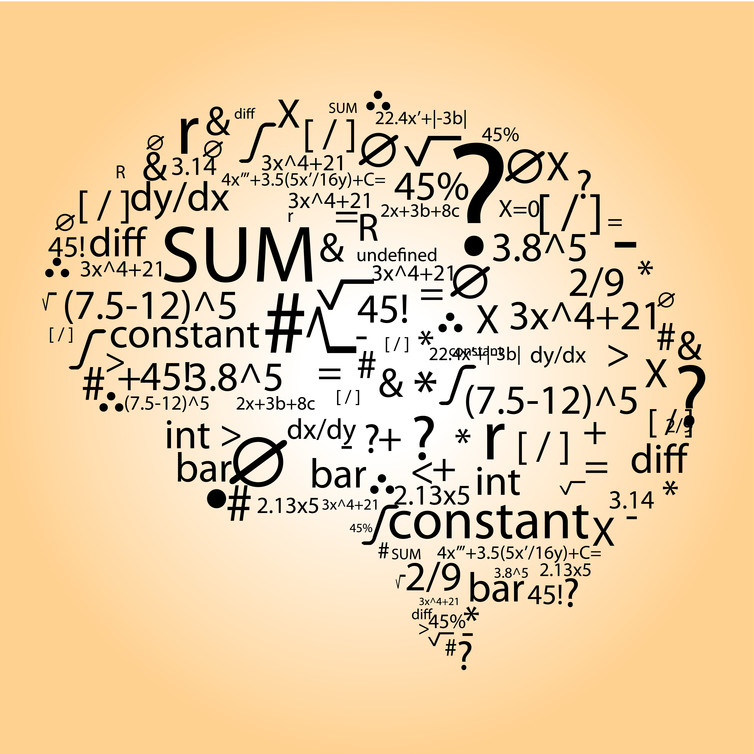 Our goal is to know more about our students' mathematical understanding.

How are they thinking about math?
This Photo by Unknown author is licensed under CC BY-ND.
[Speaker Notes: VA successful Math Learner
Understands math concepts
Does math quickly and accurately
Solves math problems in a variety of ways
Works at math positively and productivelyIn math, spotting when students answer correctly is relatively easy compared with understanding the reasons behind their errors.  When a student gives a correct response, we assume he/she understood the problem – this may or may not be correct.  He/she may have gotten to the right answer but for the wrong reason.  Knowing more about understanding helps to support ALL learners and provide interventio to students who are struggling.]
Formative Assessment - Correcting
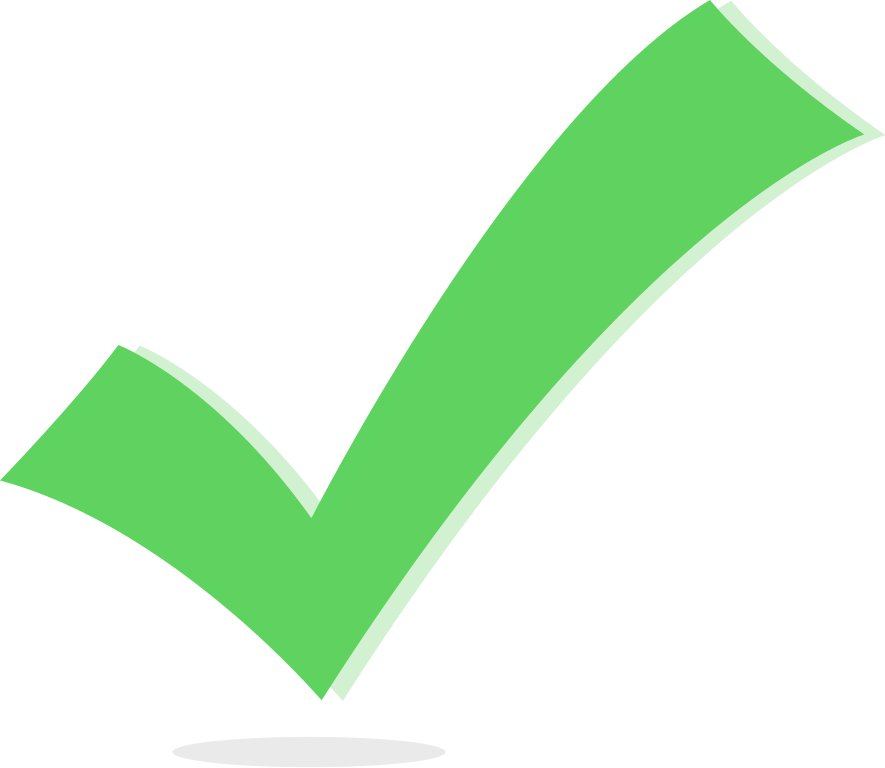 What is the purpose of correcting?

What needs to be corrected by the teacher?

Ideally, how should correcting happen in your classrooms?
[Speaker Notes: K   Activity 7
– Do in your school - Coming to consensus – use stickies – 3 charts – group answers/put on top or close to it.]
Summative Assessment
Evaluating the learning 
Summative- assessment OF learning                 
Places a value (grade, level) on learning
Usually covers larger areas of content than formative (full outcome)
Formative- assessment FOR learning
[Speaker Notes: V 
Mark = formative; Grade=summative
(formative=assessment FOR learning)]
Summative Assessment
Be Flexible
Leave room for student voice and choice & creativity
Ensure it is accurate
Try to make it authentic

Formative can be summative
[Speaker Notes: V]
Summative Assessment
Ensure there is feedback & improvement before final submission (0.75 Impact)

Like formative - summative should used to inform instruction.
Identify gaps
Offer insights
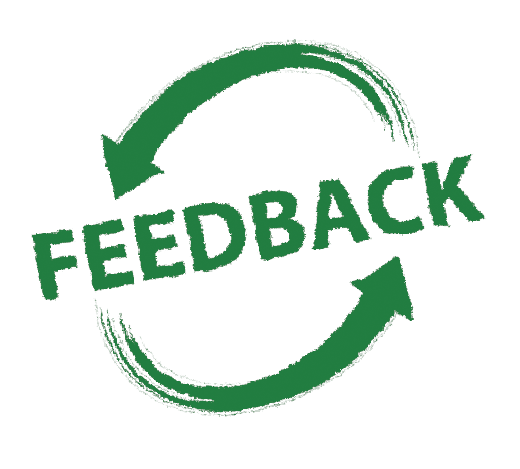 [Speaker Notes: V 5]
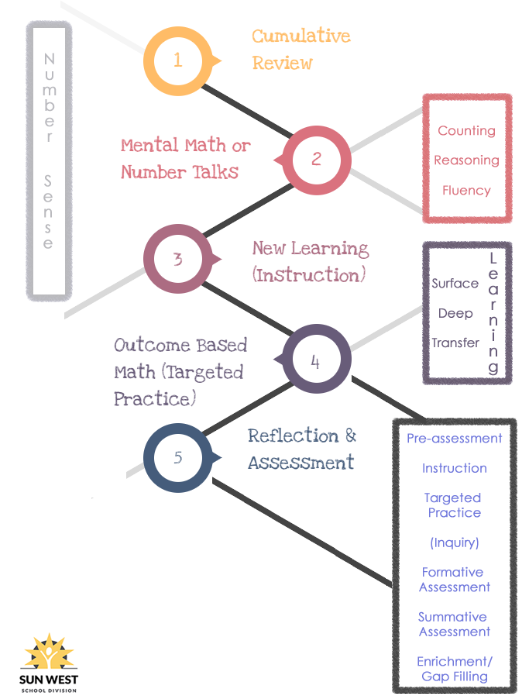 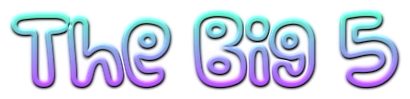 [Speaker Notes: M]
What do we do if we are not having an impact?
https://uk.sagepub.com/en-gb/eur/know-your-impact-when-to-assess-what
[Speaker Notes: M
2 or 3 minute video]
Other Considerations
Things to ponder...
[Speaker Notes: K1]
What Works in READING Can Help in Math Too!
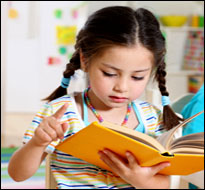 Read the problem aloud.
Asks questions the way you would with reading comprehension (E.g., what do you know? What is happening?)
Request them to justify…how do they know?
Focus on how they explain their answer more than if it is right or wrong
[Speaker Notes: M]
Use RICH Language
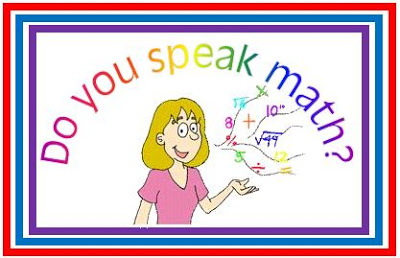 Show all the different ways to say and show numbers and concepts
Use proper terminology 
E.g., 4.5 is NOT 4 point 5. 
Math word walls – or include in your existing word wall.
Flexibility 
Pyramid Game from Day 1
[Speaker Notes: M
Connect to our pyramid game last day]
Make the Abstract CONCRETE
Draw it
Picture it
Use manipulatives 
Number lines
Bar models
Scales
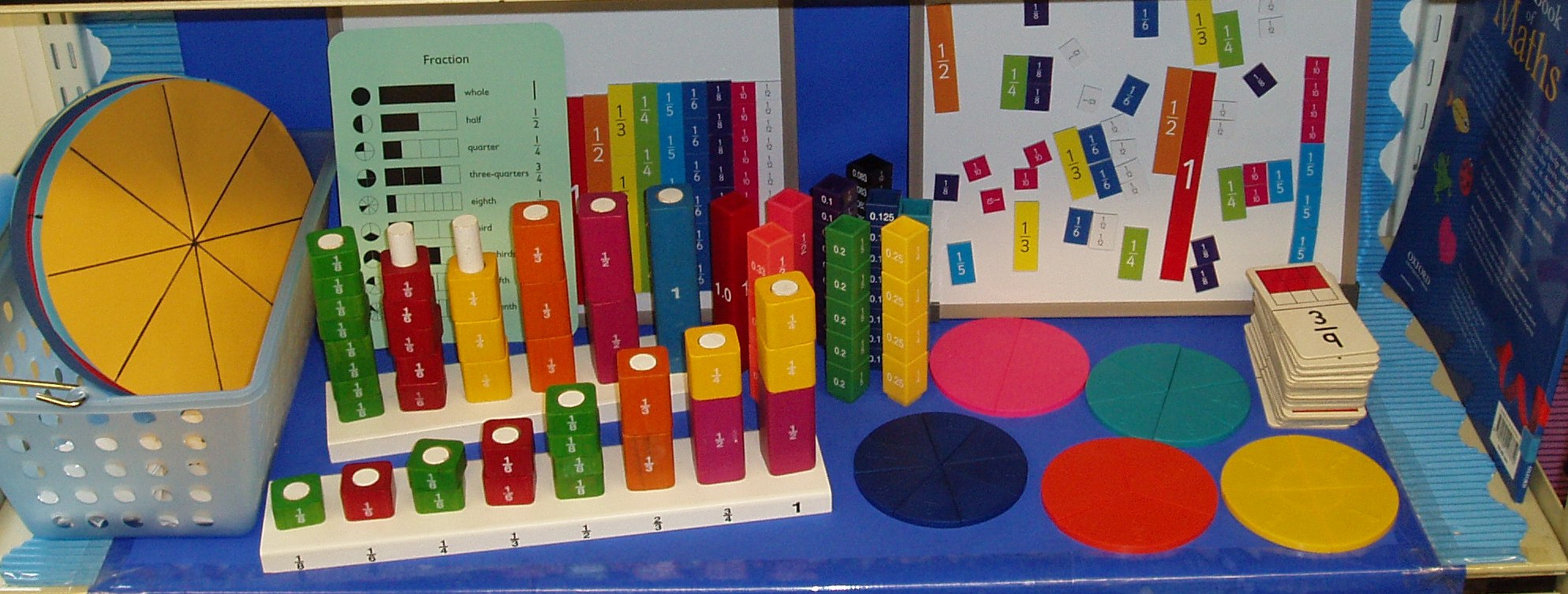 [Speaker Notes: M]
The Power of “Drawing It Out” Tap into Visual, Auditory & Kinesthetic Styles
[Speaker Notes: M -8
2 min videohttps://www.edutopia.org/video/powerful-effects-drawing-learning]
Together or Apart?
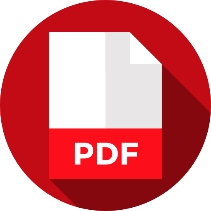 Work Individually or in Small Groups to...
Come Together as a Class to...
[Speaker Notes: M
Handout]
Review the Checklist
Day 2 Checklist
[Speaker Notes: Kelli 3]
School Math Continuum & Alignment Plan (OneNote)
[Speaker Notes: Kelli 
Review]
Work Time!
Let’s apply what we’ve learned
Break!  Share your Advertisements
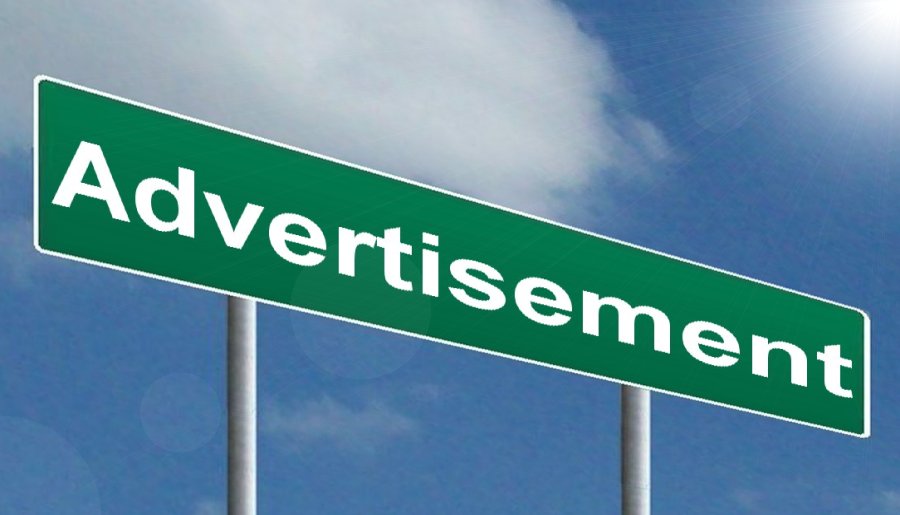 Activity - Outcome Based Math
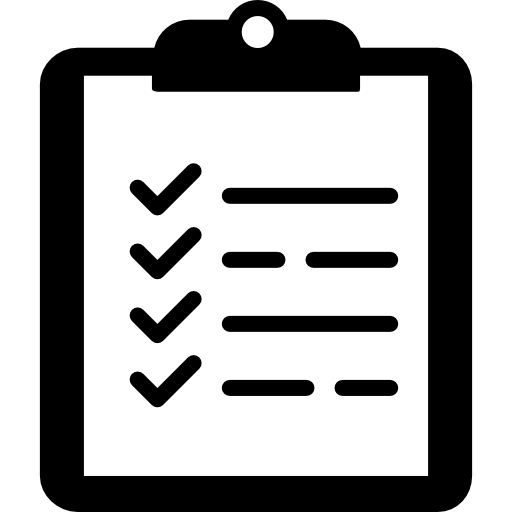 [Speaker Notes: Start now for a bit….decide where to start  - finish in the PM]
Break!  Share your Advertisements
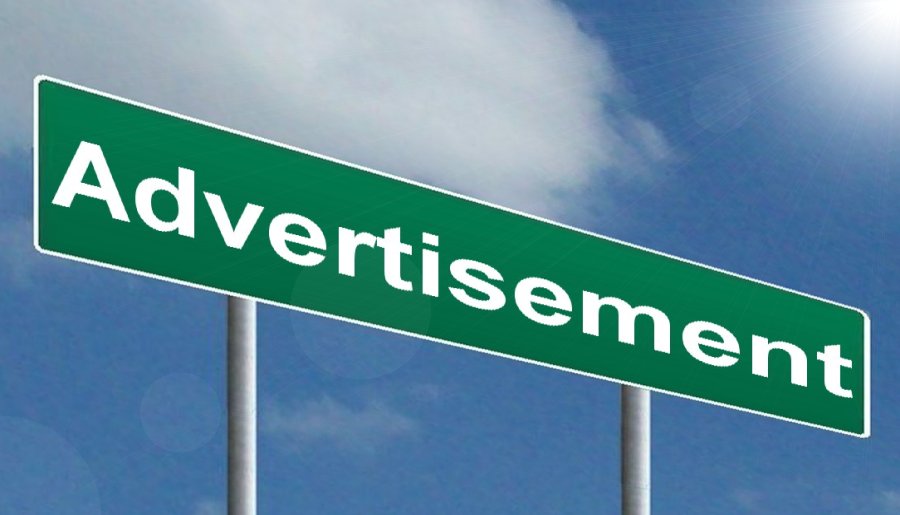 Work Time!
Let’s apply what we’ve learned
Break! Share Your OBM Diagrams!
Activity - Outcome Based Math
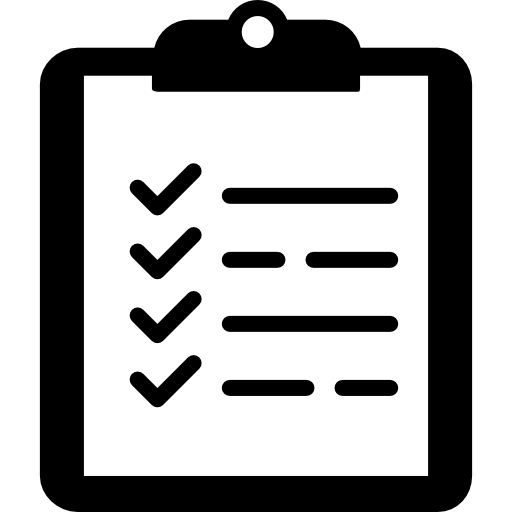 [Speaker Notes: Start now for a bit….decide where to start  - finish in the PM]
Break! Share Your OBM Diagrams!
Work Time!
Let’s apply what we’ve learned
Break! Share Your Reflection
How will this work at your school?
What are your next steps?
Activity - Outcome Based Math
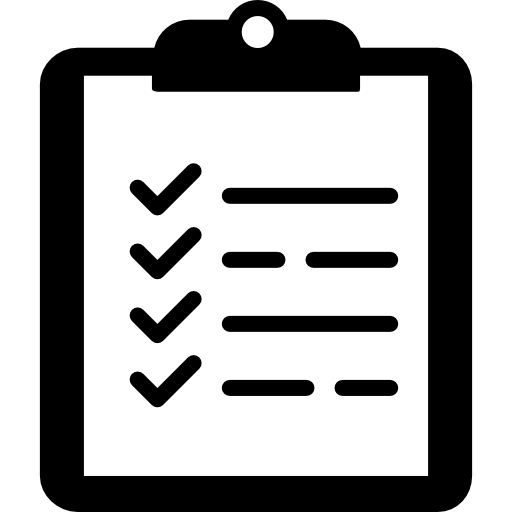 [Speaker Notes: Start now for a bit….decide where to start  - finish in the PM]
Break! Share Your Reflection
How will this work at your school?
What are your next steps?
Work Time!
Let’s apply what we’ve learned
Break! Share Your Roles
What is the role of the 
SST, PeBL Mentor, Principal and Teacher
In your plan?
Activity - Outcome Based Math
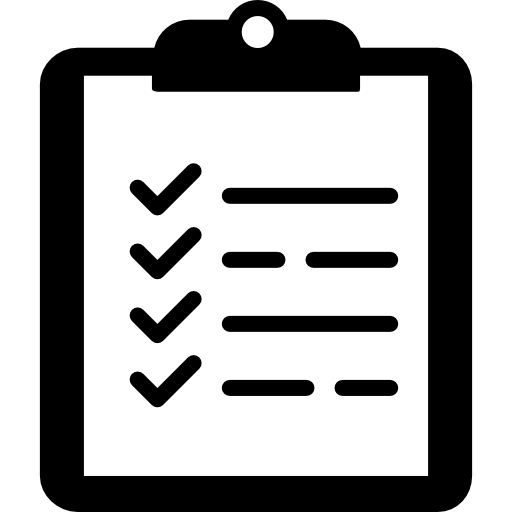 [Speaker Notes: Start now for a bit….decide where to start  - finish in the PM]
Break! Share Your Roles
What is the role of the 
SST, PeBL Mentor, Principal and Teacher
In your plan?
Work Time!
Let’s apply what we’ve learned
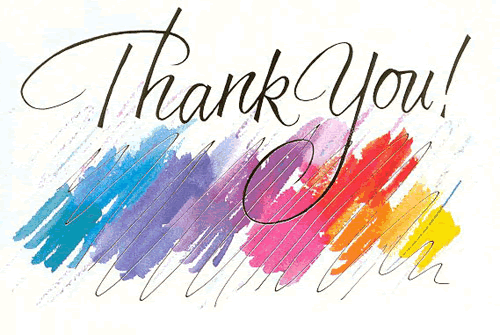 Thank you!
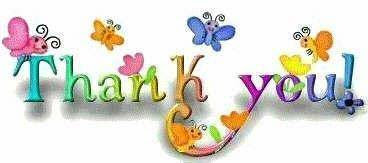 [Speaker Notes: Kelli]
Before You Go…
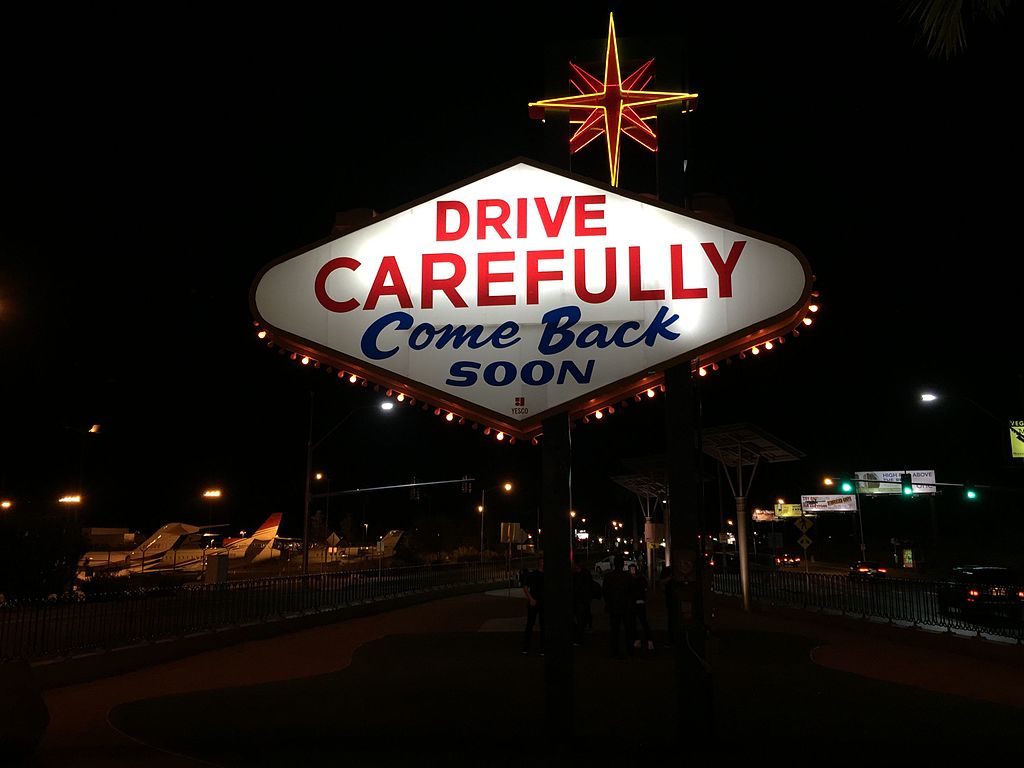 Mileage Forms
Exit Survey: https://tinyurl.com/swmathday2
Upcoming Math Workshops
April 24 – Grade 1-5
May 8 – Grade 6-9
Personal PD
Registration information will be out in the Friday File
Book in Triad meeting
SBAs will receive an overview of this day in early April
[Speaker Notes: Kelli 5]